Quantum Simulations with
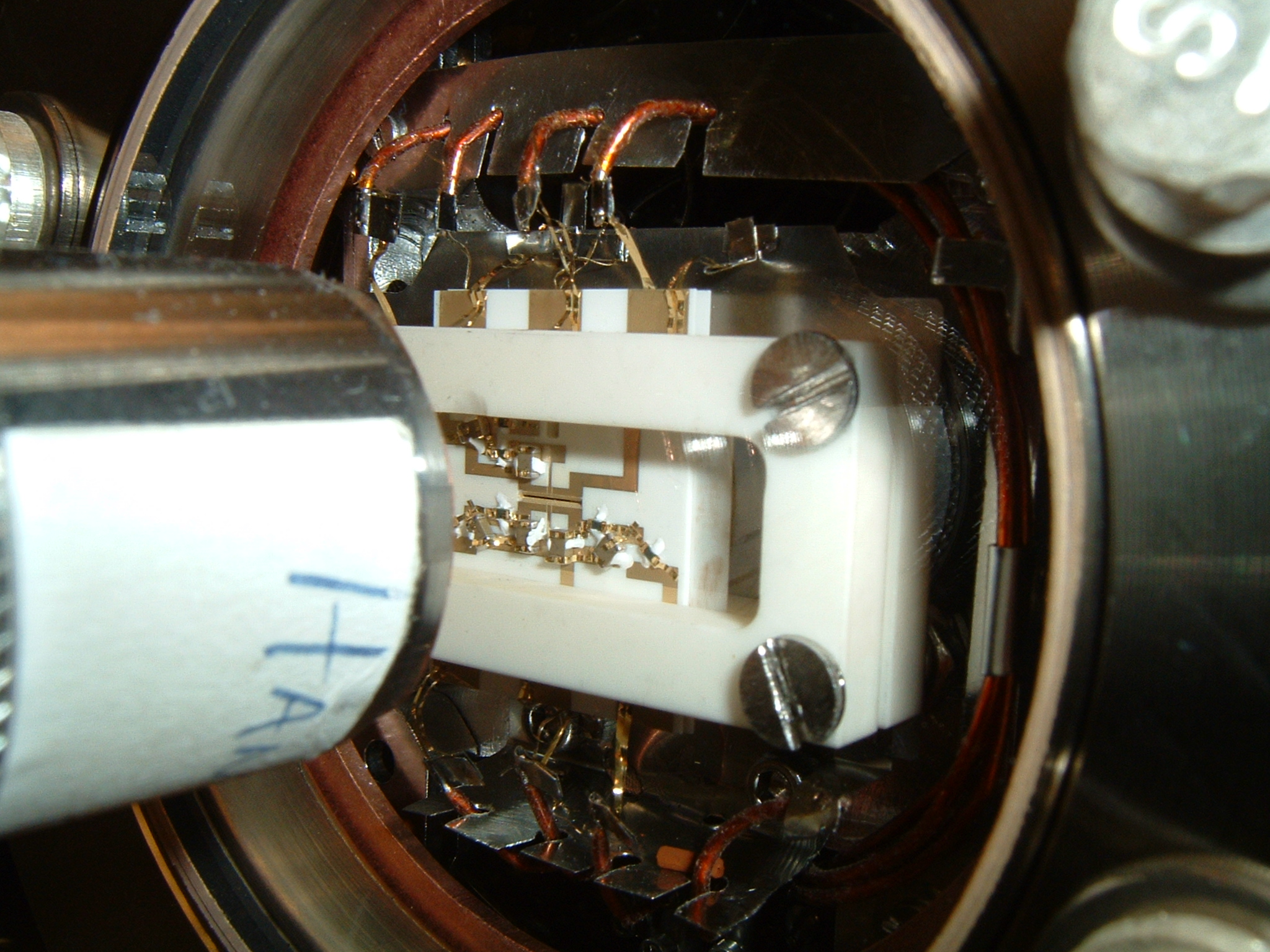 Trapped Atomic Ions
Yb+ crystal
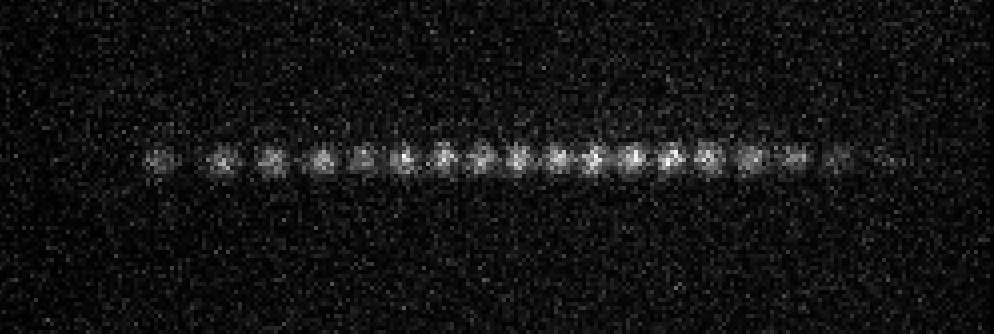 ~5 mm
global spin-dependent oscillating force
carrier
lower
sidebands
upper
sidebands
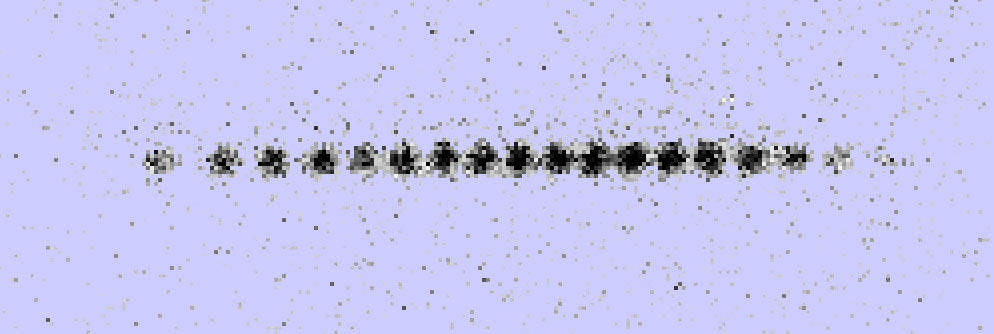 Raman
beatnotes:
wHF ± m
wHF -m
wHF+m
frequency
†
†
†
evolution operator
phonons
interaction between qubits (entangling gates etc..)
“Adiabatically eliminate” phonons: |m - wk| >> hW0  “SLOW MOLMER”
carrier
lower
sidebands
upper
sidebands
sideband
linewidth
=
m
frequency
wk
General effective Hamiltonian theory:
	D. F. James, Canadian J. Phys. 85, 625 (2007)
global spin-dependent oscillating force
carrier
lower
sidebands
upper
sidebands
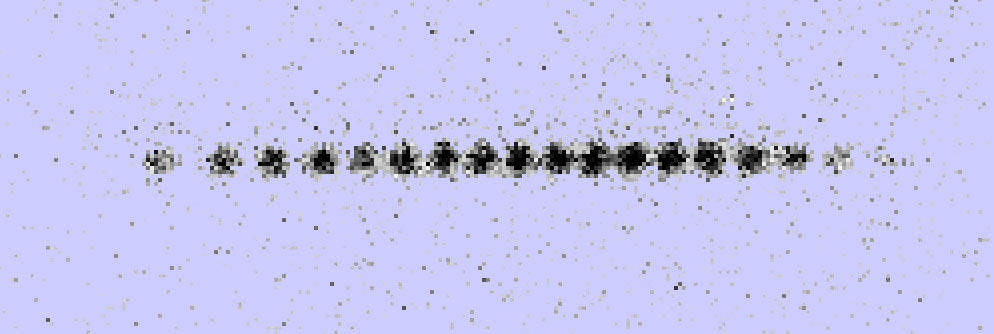 Raman
beatnote:
m
wHF ± m
wHF (Df=p/2)
wHF -m
wHF+m
wHF
frequency
normal mode
eigenvectors
(ion i mode m)
Ising
Model
control
Quantum Simulation:  What is it?
Y Describes N interacting systems, each system having D degrees of freedom
DN coupled differential equations
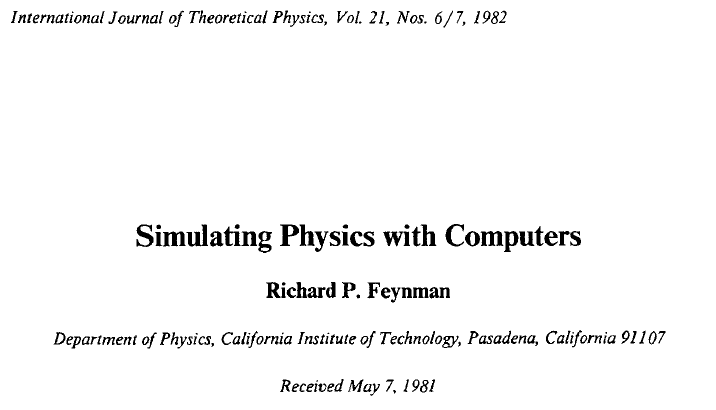 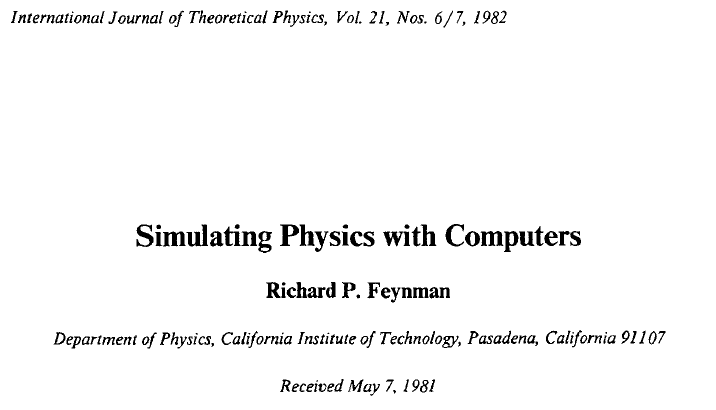 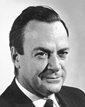 Two approaches
Physical
System
Y
Trial
H
(1)
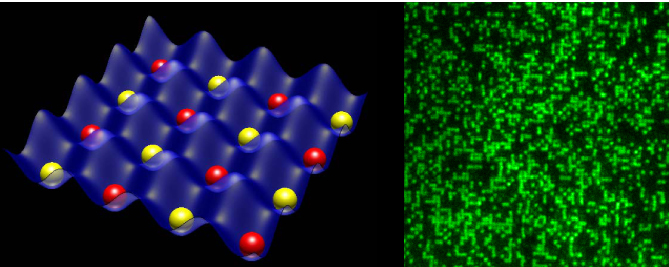 Physical
System
Y
Choose
H
(2)
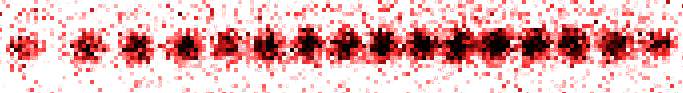 Quantum simulations with trapped ions
A. Friedenauer, et al., Nature Phys. 4, 757 (2008)
K. Kim et al., Phys. Rev. Lett. 102, 250502 (2009)
K. Kim et al., Nature 465, 590 (2010)
E. Edwards et al., Phys. Rev. B 82, 060412 (2010)
J. Barreiro et al., Nature 470 , 486-491 (2011)
R. Islam,  et al., Nature Comm. 2, 377 (2011)
B. Lanyon et al., Science 334, 57 (2011)
J. Britton et al., Nature 484, 489 (2012)
A. Khromova et al., PRL 108, 220502 (2012) 
R. Islam,  et al., Science 340, 583 (2013)
P. Richerme, et al., ArXiv 1303.6983 (2013) 
P. Richerme, et al., ArXiv 1305.2253 (2013)
Porras and Cirac, PRL 92, 207901 (2004)
Deng, Porras, Cirac, PRA 72, 063407 (2005)
Taylor and Calarco, PRA 78, 062331 (2008)
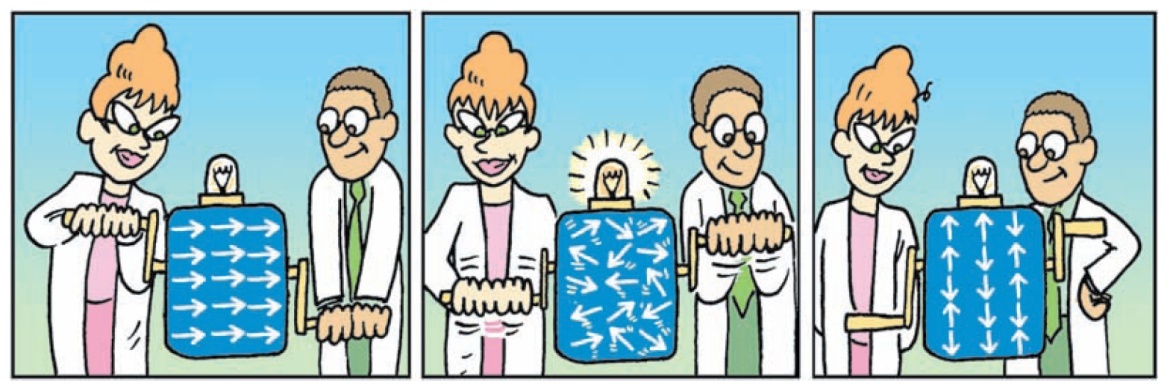 Frustration and 
Entanglement
Spin Liquids
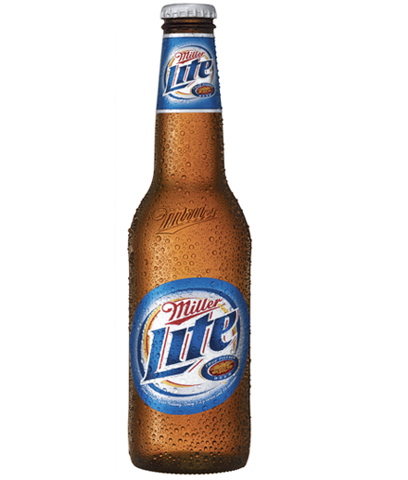 AFM
AFM
?
AFM
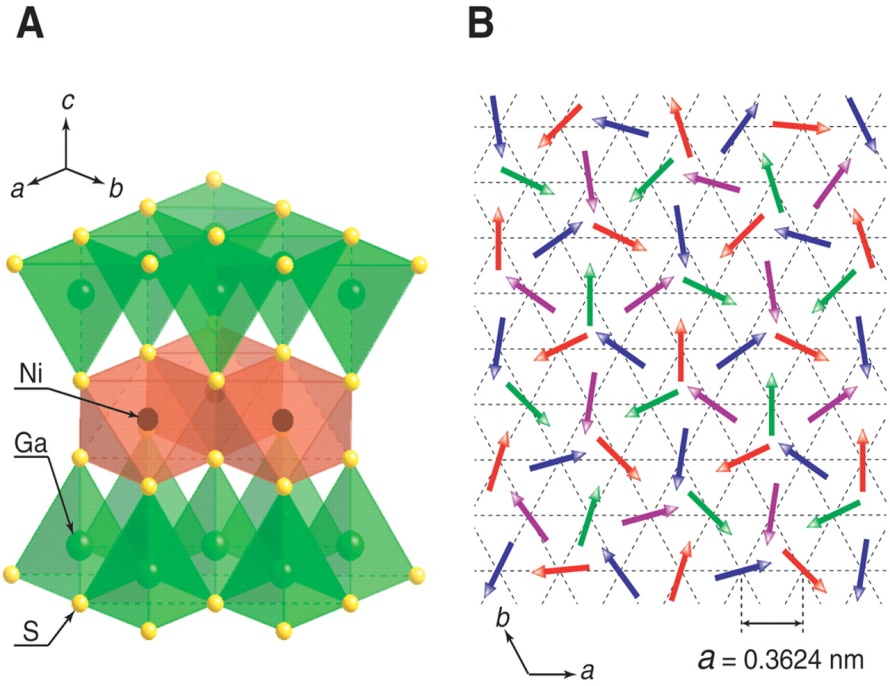 Ice
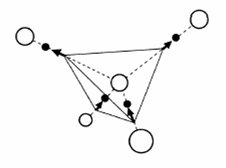 1936: Giauque and Stout, “The Entropy of Water and the Third Law of Thermodynamics. Heat Capacity of Ice from 15 to 273°K”
1945: L. Pauling The Nature of the Chemical Bond (Cornell Univ. Press), pp. 301-4
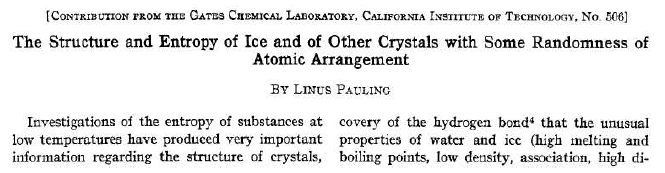 Zero-point entropy in 'spin ice’, A. P. Ramirez, A. Hayashi, R. J. Cava, R. Siddharthan and B. S. Shastry, Nature 399, 333 (1999)
(pyrochloric “spin ice” Dy2Ti2O7)
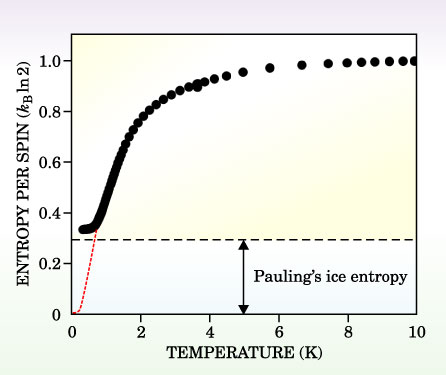 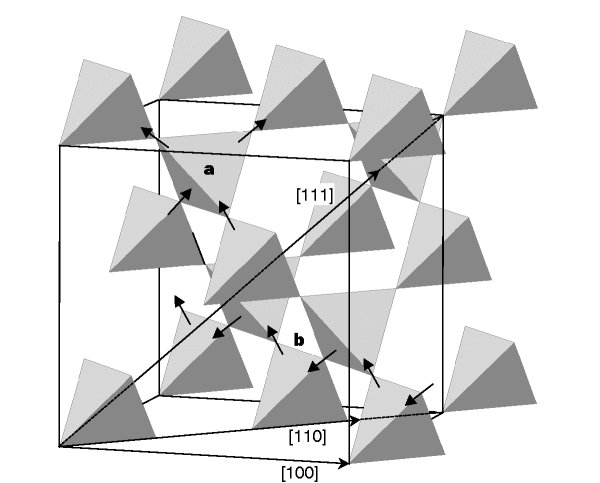 Control Range of Interaction!
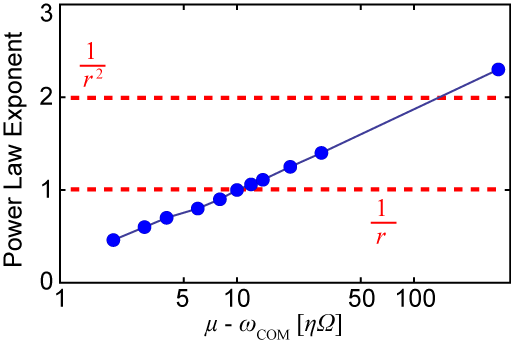 Theory
Power Law Exponent a
tune
laser
here
tune
laser
here
Dw
m-wCOM
carrier
lower
sidebands
upper
sidebands
frequency
wHF
Adiabatic Quantum Simulation
Initialization

Cooling
Optical Pumping
Spins along y
(or against y)
Detection
Measure each spin along x
time
N=2
A. Friedenauer, et al., Nature Phys. 4, 757 (2008)
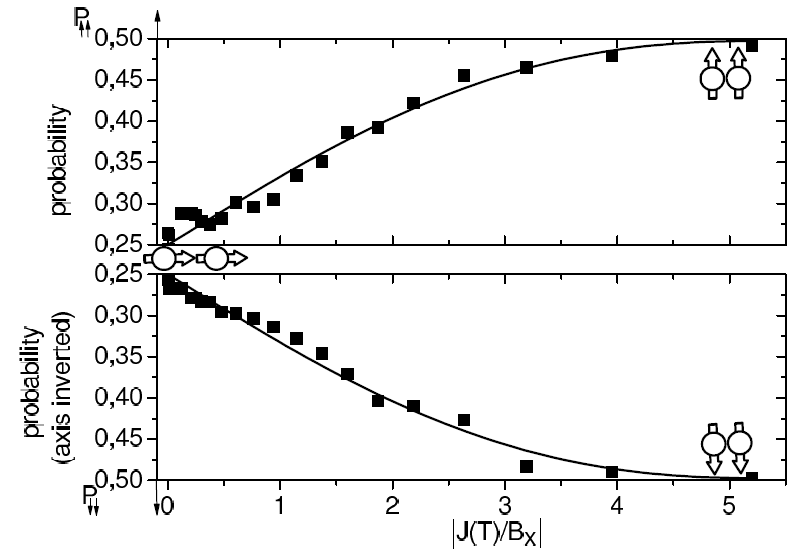 N=3
Initialization

Cooling
Optical Pumping
Spins along y
Detection
Measure each spin along x
time
Measured Populations
Exact Ground State
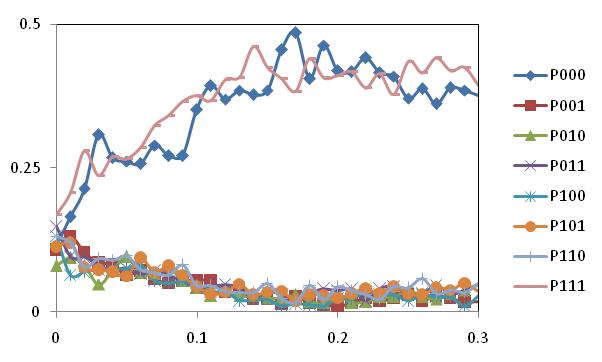 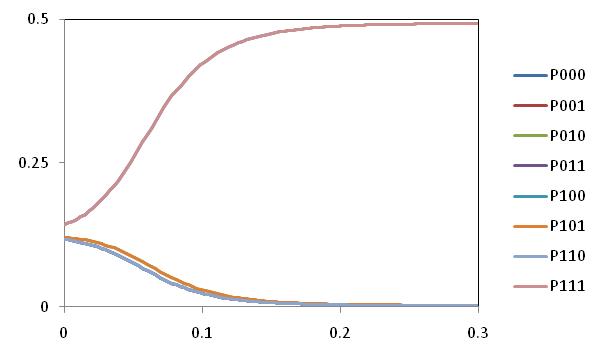 0.50




0.25




0.00
0.50




0.25




0.00
P↓↓↓,  P↑↑↑
P↓↓↓
P↓↓↑
P↓↑↓
P↓↑↑
P↑↓↓
P↑↓↑
P↑↑↓
P↑↑↑
J12=J13=J23 < 0
0                  100                200               300
0                  100                200               300
t (ms)
t (ms)
B/Jrms
B/Jrms
10
0.2
10
0.2
E. Edwards,  et al., Phys. Rev. B 82, 060412 (2010)
N=3
Initialization

Cooling
Optical Pumping
Spins along y
Detection
Measure each spin along x
time
Measured Populations
Exact Ground State
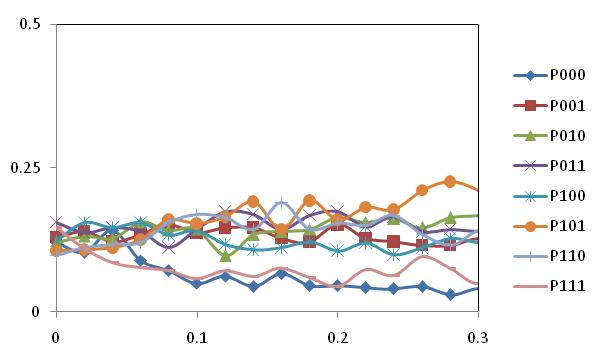 0.50




0.25




0.00
0.50




0.25




0.00
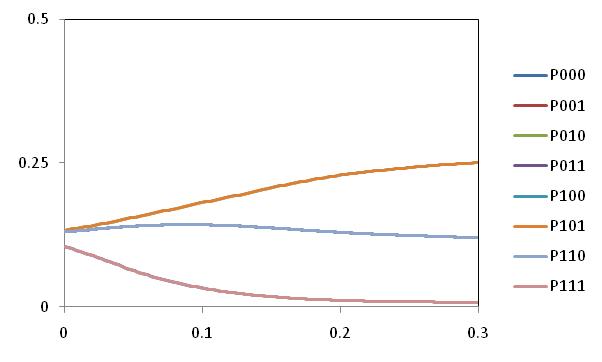 P↓↓↓
P↓↓↑
P↓↑↓
P↓↑↑
P↑↓↓
P↑↓↑
P↑↑↓
P↑↑↑
J12=J13=J23 > 0
P↓↓↓,  P↑↑↑
0                  100                200               300
0                  100                200               300
t (ms)
t (ms)
B/Jrms
B/Jrms
0.2
10
0.2
10
E. Edwards,  et al., Phys. Rev. B 82, 060412 (2010)
N=3
Ferromagnetic couplings
J12=J13=J23 < 0
FM
FM
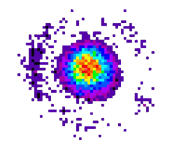 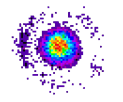 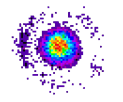 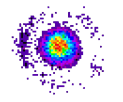 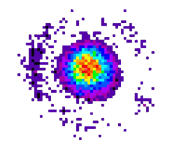 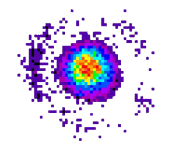 ground state is entangled
|Y = |+|
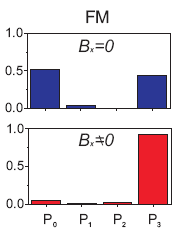 Bx=0
FM
symmetry
breaking 
field Bx
P0      P1       P2      P3
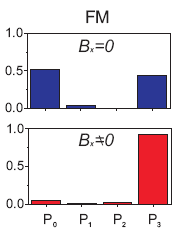 Bx0
|Y2 = |

no entanglement
|Y1 = |

no entanglement
P0      P1       P2      P3
K. Kim, et al., Nature 465, 590 (2010)
N=3
Competing AFM: 
spin frustration
J12=J13=J23 > 0
AFM
AFM
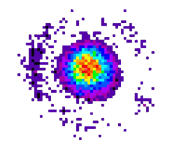 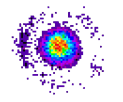 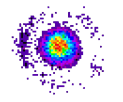 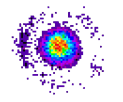 ?
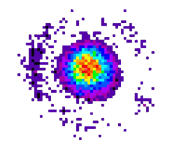 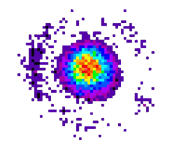 ground state is entangled
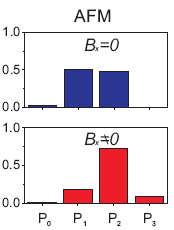 |Y = | +|+| +| +|+|
Bx=0
AFM
symmetry
breaking 
field Bx
P0      P1       P2      P3
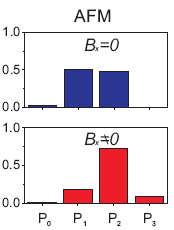 Bx0
|Y1 = | +|+|

           still entangled!
|Y2 = | +|+|

  still entangled!
P0      P1       P2      P3
Frustration  Entanglement
K. Kim, et al., Nature 465, 590 (2010)
Emergence of ferromagnetism vs. # spins N
(all FM couplings: Jij<0)
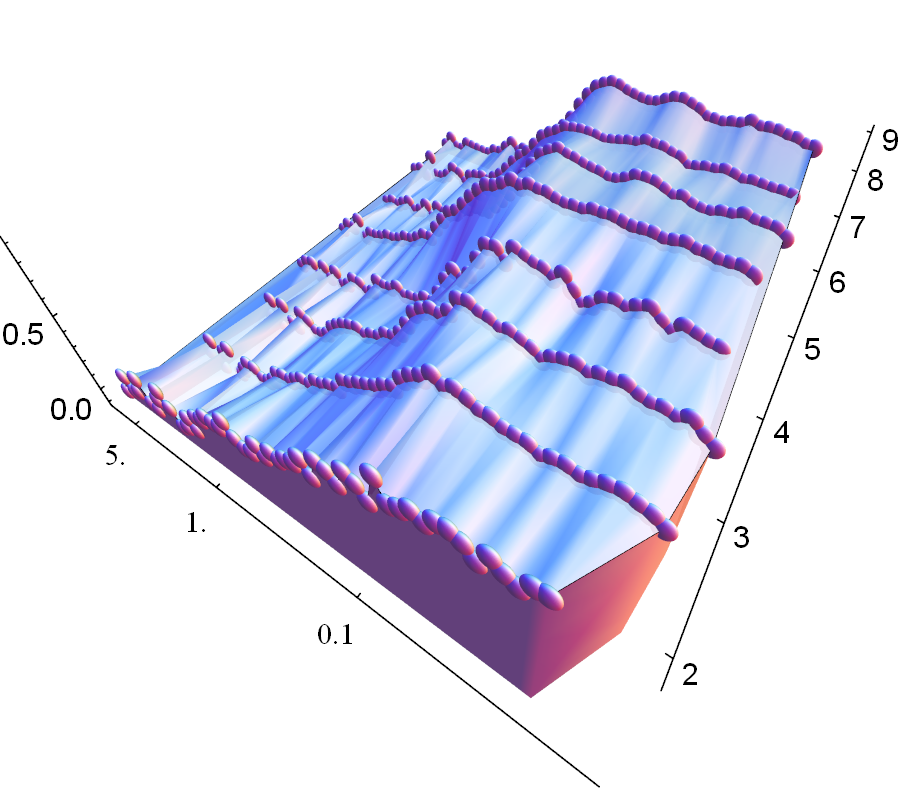 |mx|
N
0
0.25
B/|J|
t(ms)
0.5
R. Islam et al., Nature Communications 2, 377 (2011)
Long Range Antiferromagnetism (N=10)
12
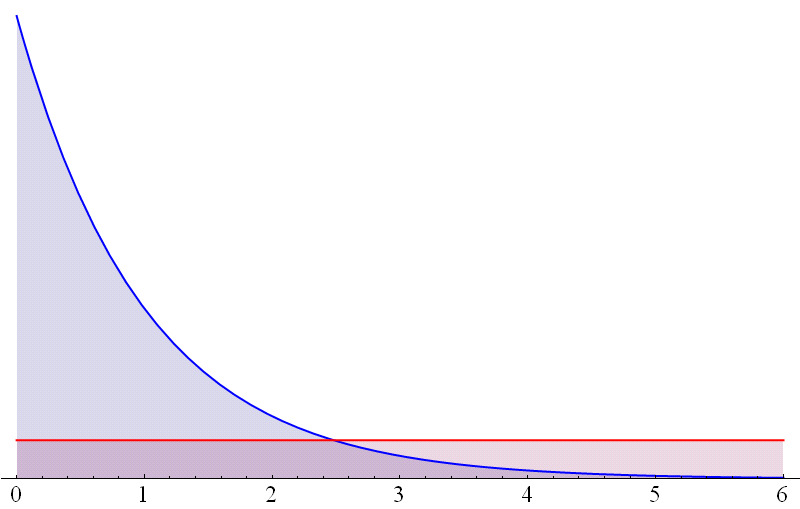 B
1
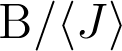 Ji,j 
6
|i-j|1.1
Time/τ
0
0
2.5
5
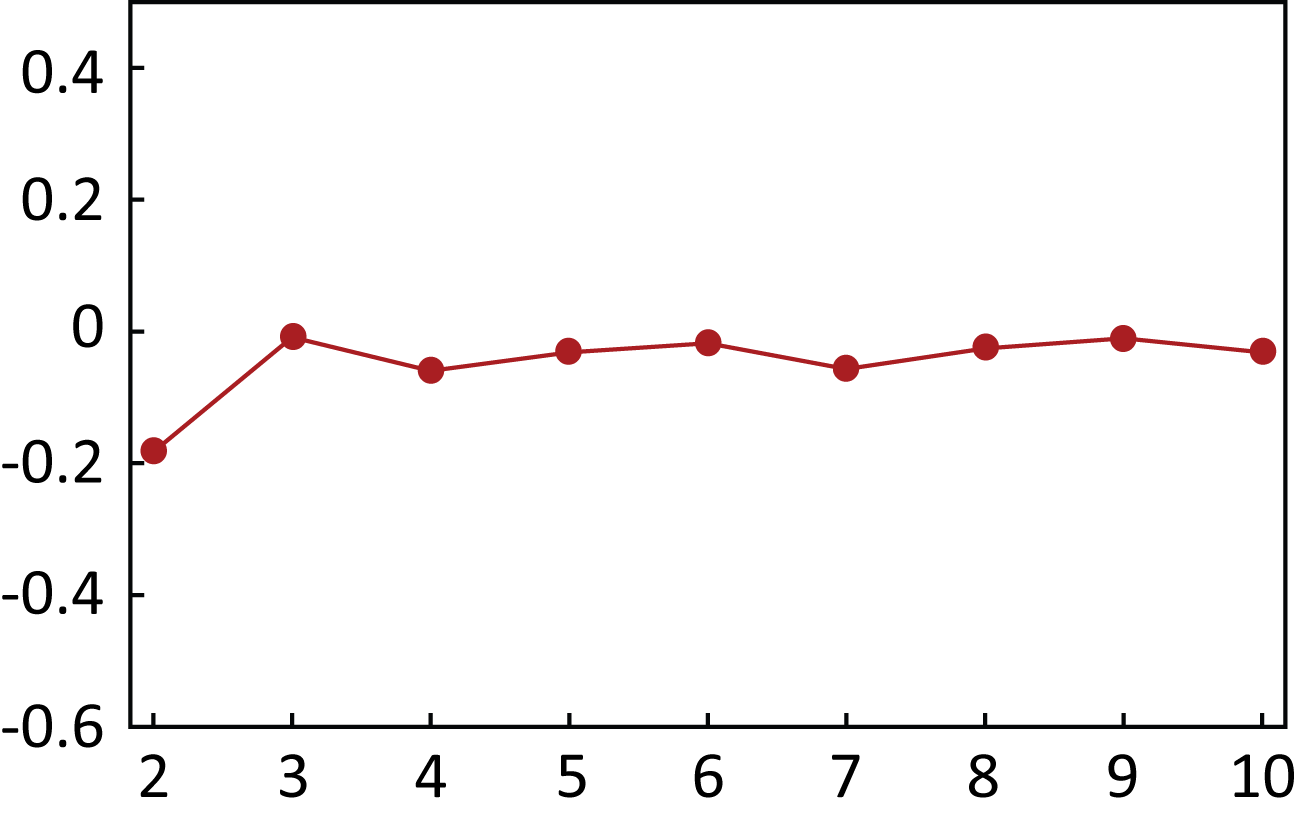 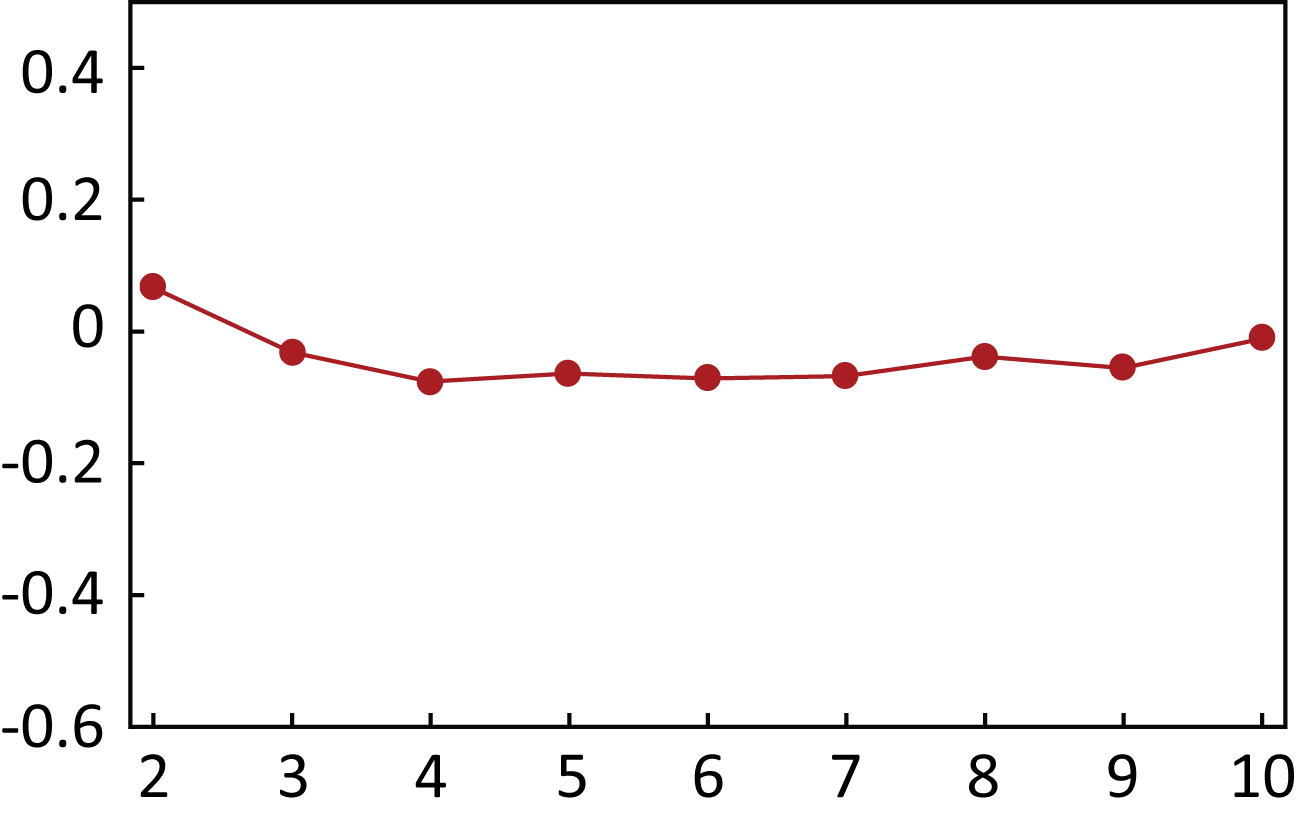 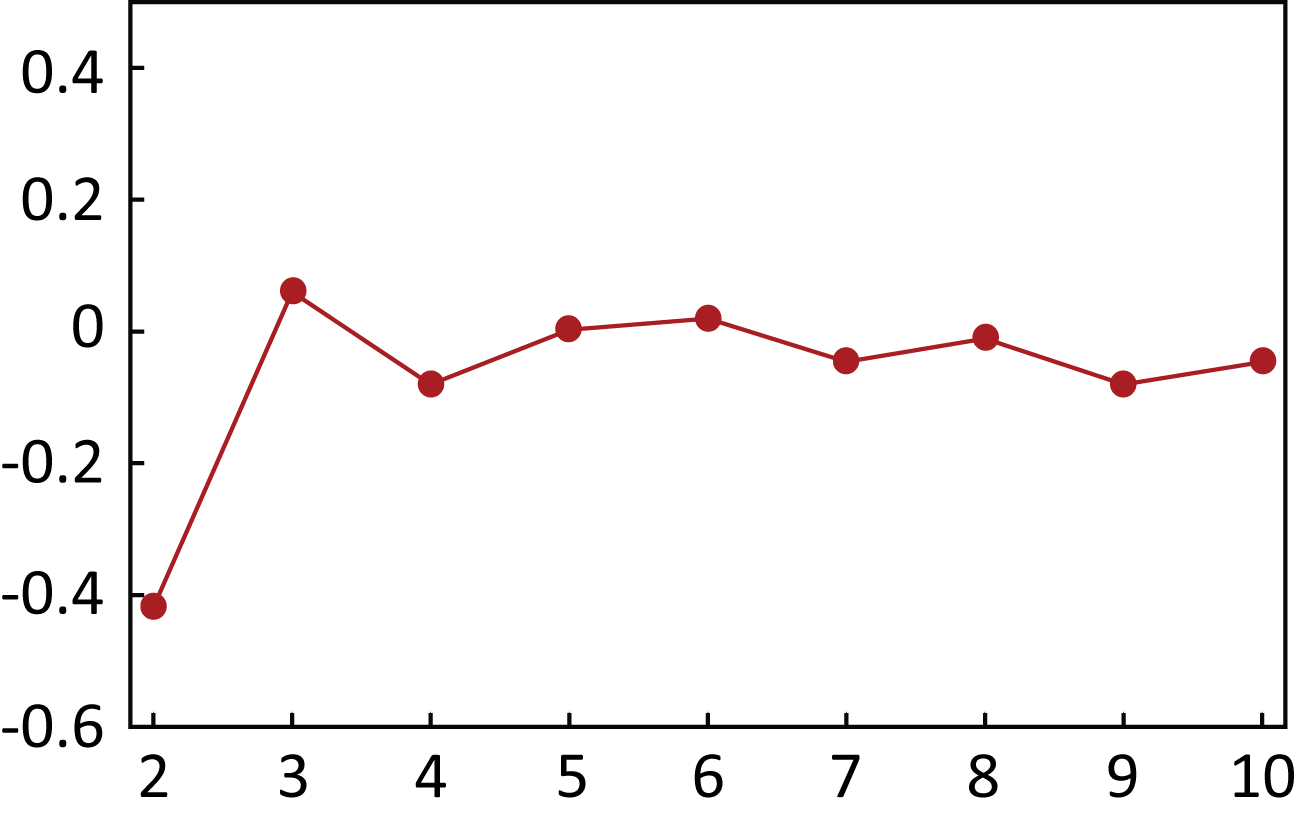 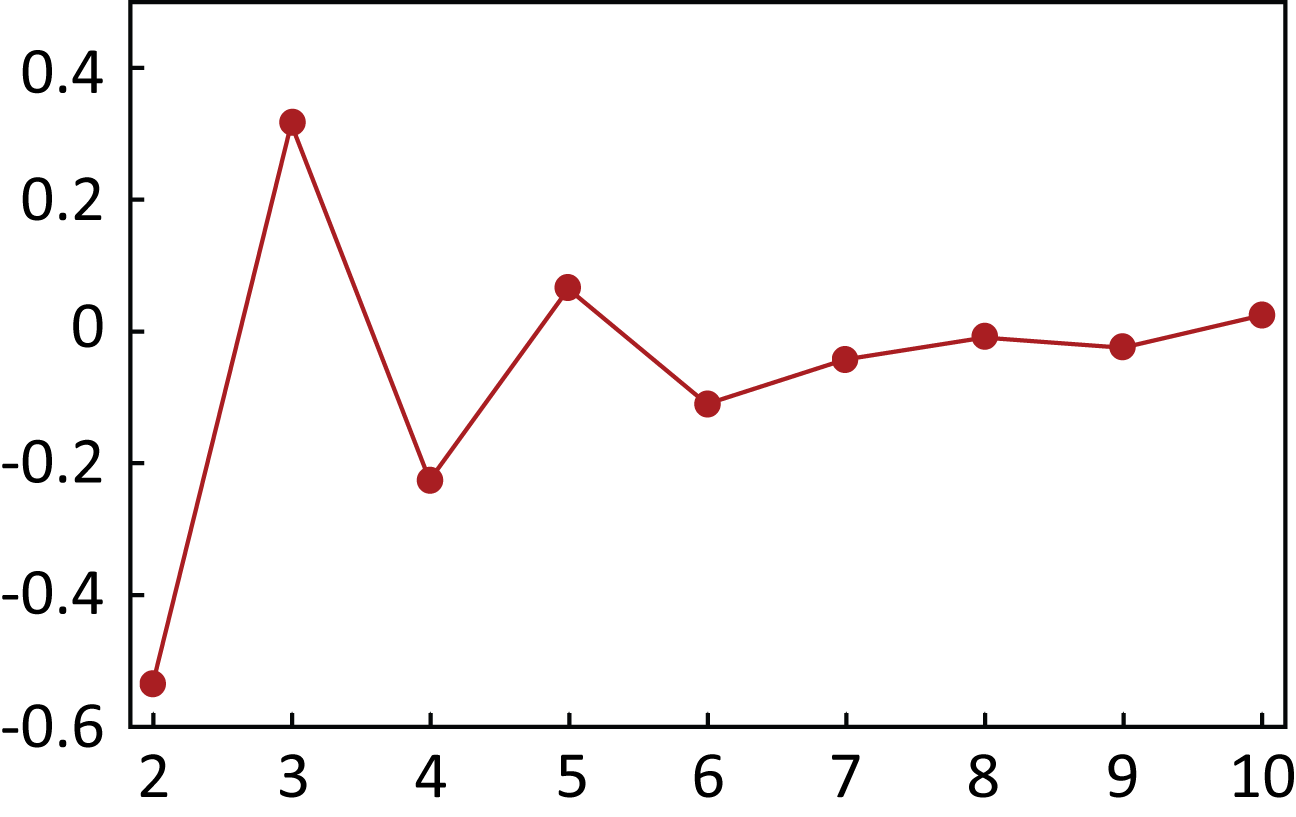 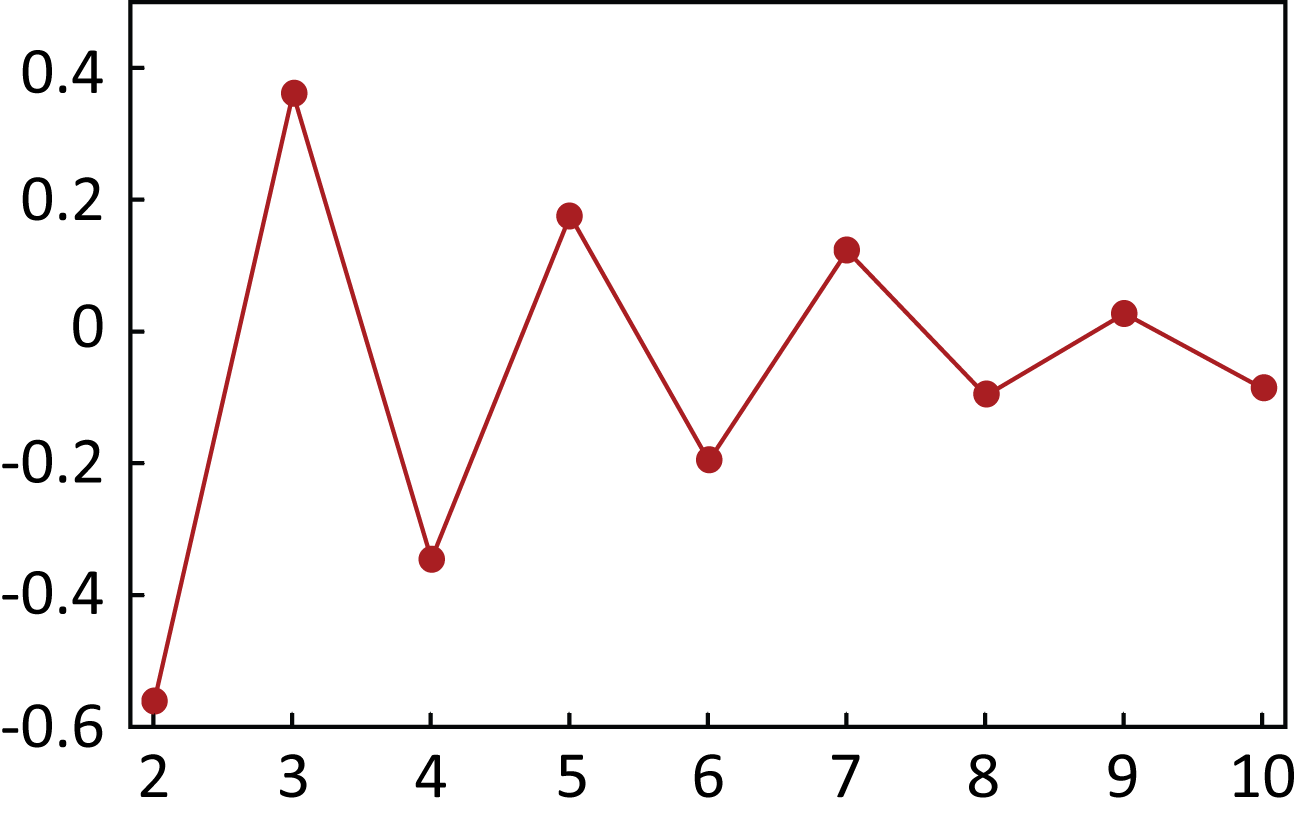 pair correlation
G1,j =
Ion index, j
Frustration and energy gaps
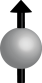 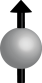 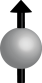 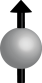 Ground state Neel ordered:
Abandoning adiabaticity probes frustration
Low-lying energy states in antiferromagnetic model
Long range: 
exponent 0.5
Short range: 
exponent 1.5
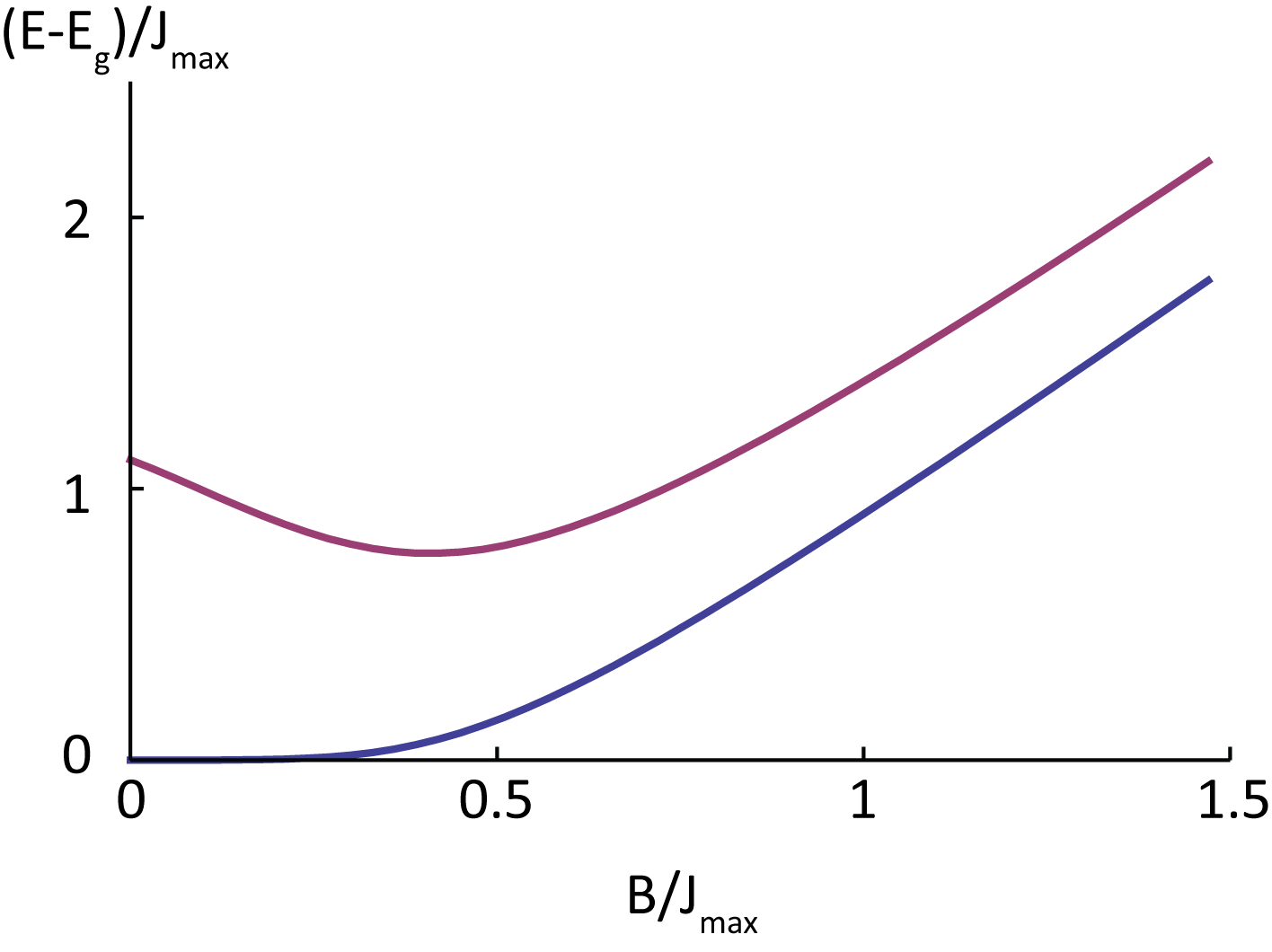 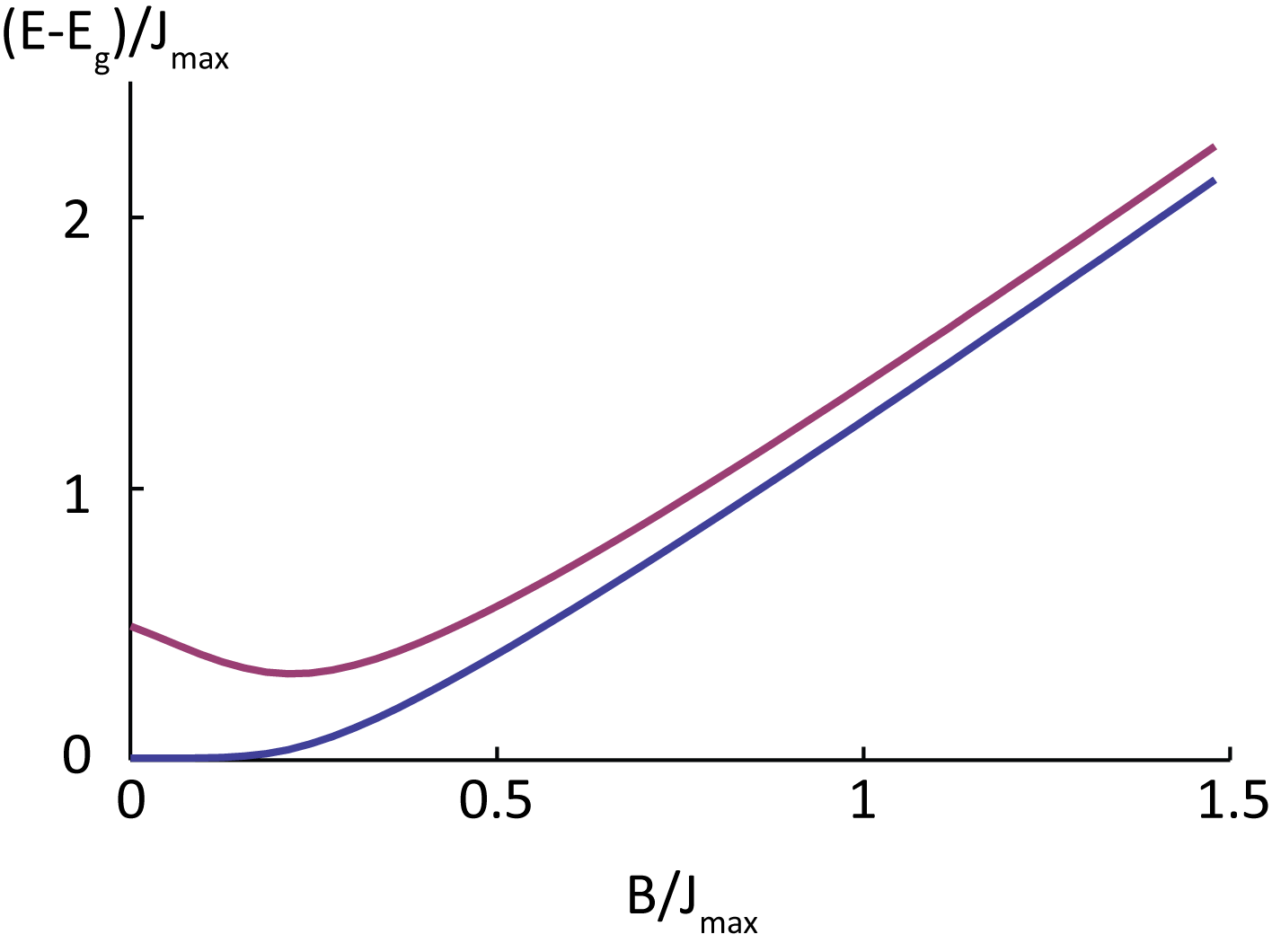 Frustration of Magnetic Order (N=10)
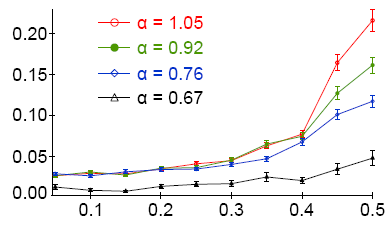 Short range
Structure
Function
Long range
Spatial frequency k  (2p)
R. Islam et al., Science
340, 583 (2013)
Antiferromagnetic Néel order of N=10 spins
2600 runs, a=1.12
All in state 
All in state  
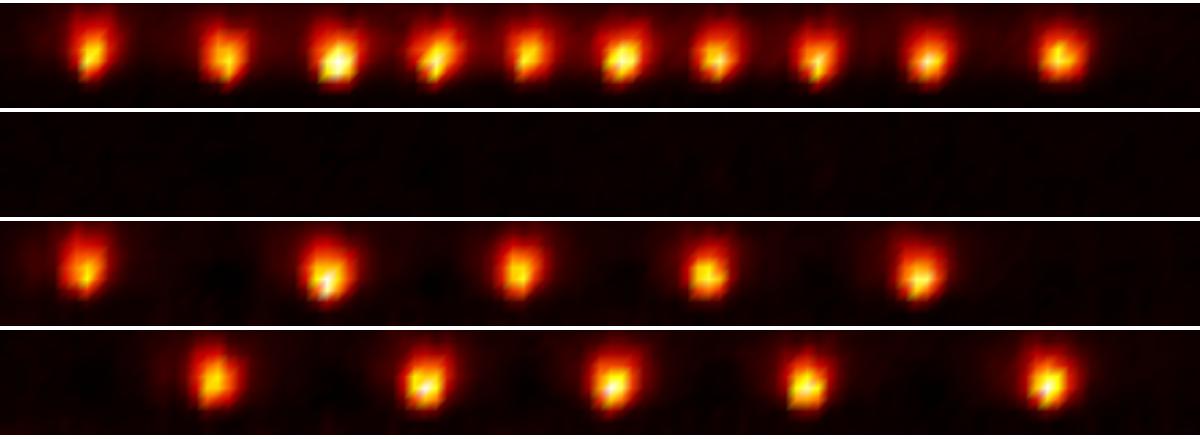 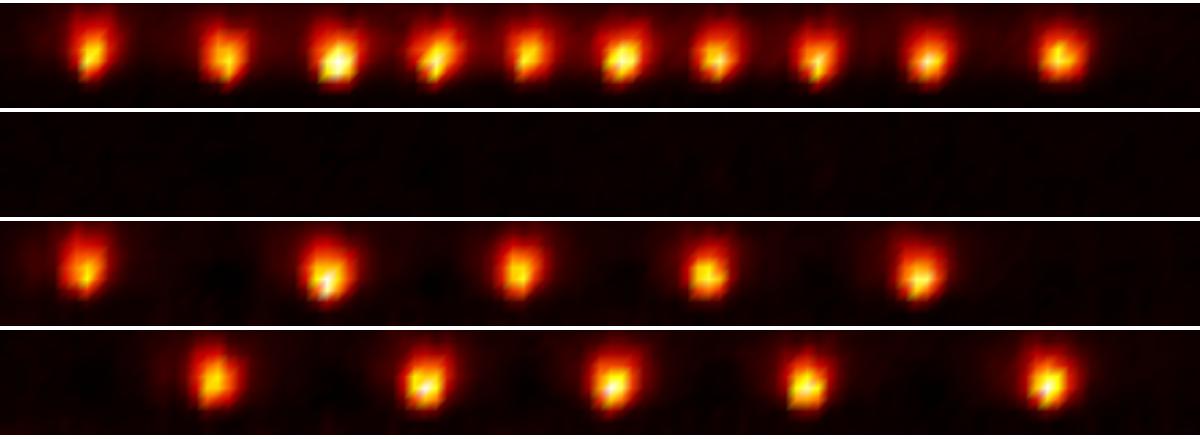 AFM ground state order
222 events
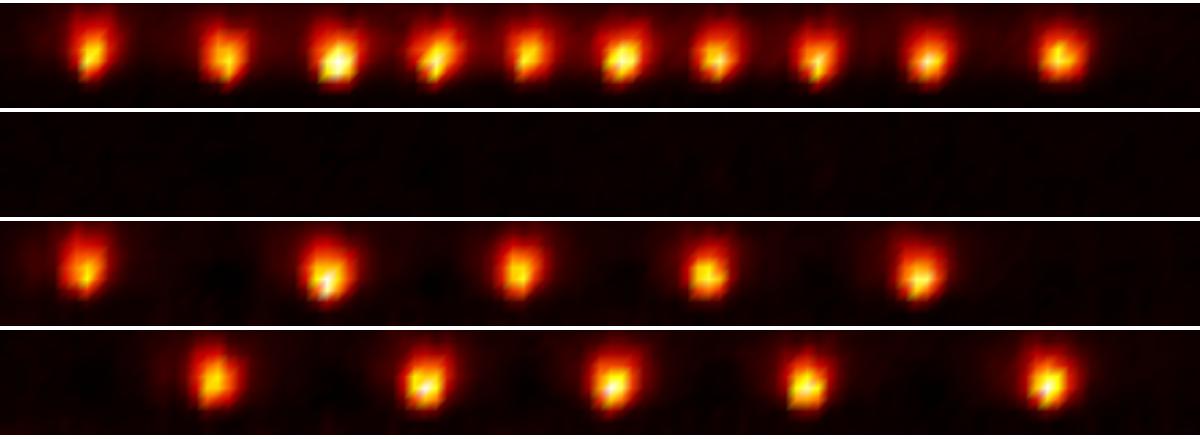 219 events
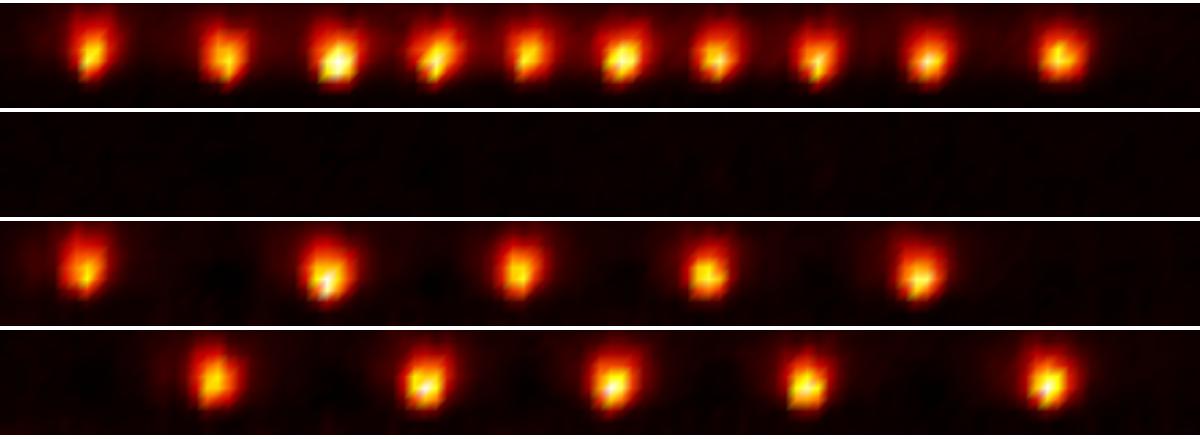 441 events out of 2600  =  17% 
Prob of any state at random =2 x (1/210)  =  0.2%
R. Islam et al., Science
340, 583 (2013)
[Speaker Notes: Since we are able to image each ion individually using the camera, we can directly observe an increase in the number of excitations as we move to long-range afm interactions. For instance, with 10 spins, we can easily see the difference between when each of our spins is up and when each is down.

If we turn on our antiferromagnetic hamiltonian, we can then image our degenerate Neel ordered ground state. If we perform 2600 simulations of our AFM hamiltonian with a range of interaction parameterized by this alpha, we find

About 220 events for each of the ground states, or 17 percent probability of landing in the ground state. Compared to the probability of falling into these states at random, it’s clear that we’re still recovering some ground state character.

1:00 – 16:00]
First Excited States
(Pop. ~2% each)
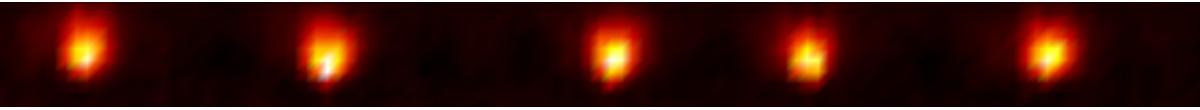 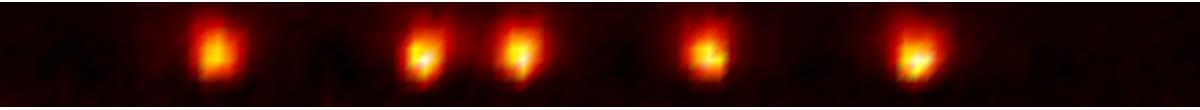 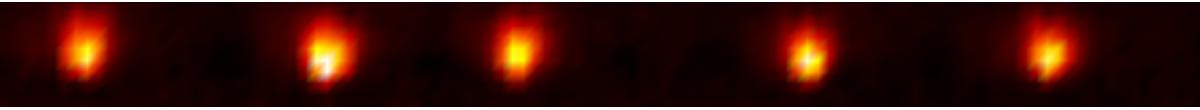 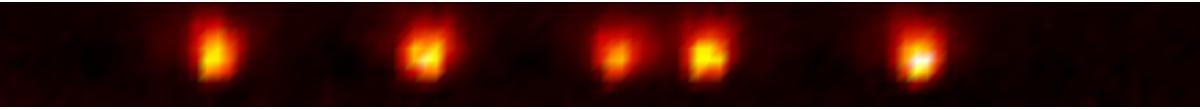 [Speaker Notes: Of course we can also look at the first excited states, that have a single defect like having two down spins next to each other, or two up spins, and find that they are not nearly as prevalent as the ground state, but still more populated than random chance would give.]
Second Excited States
(Pop. ~1% each)
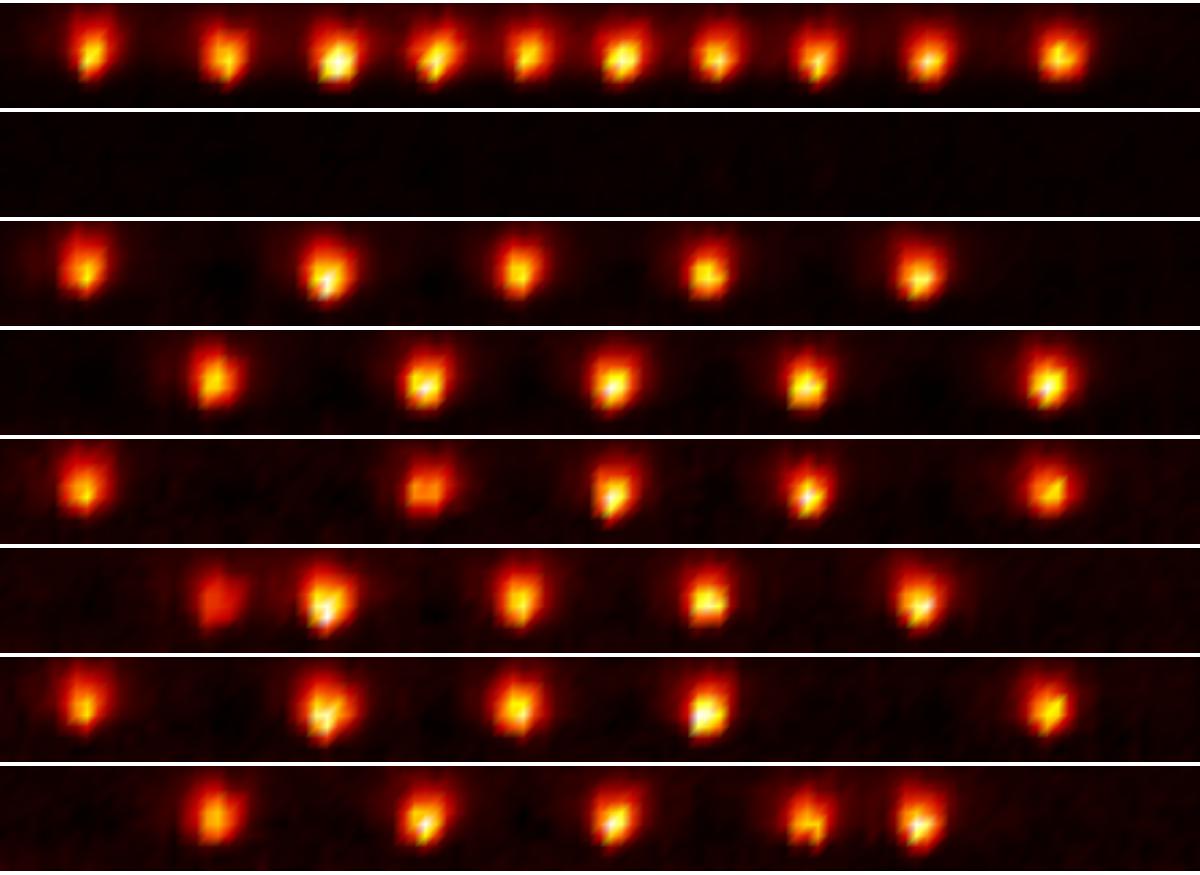 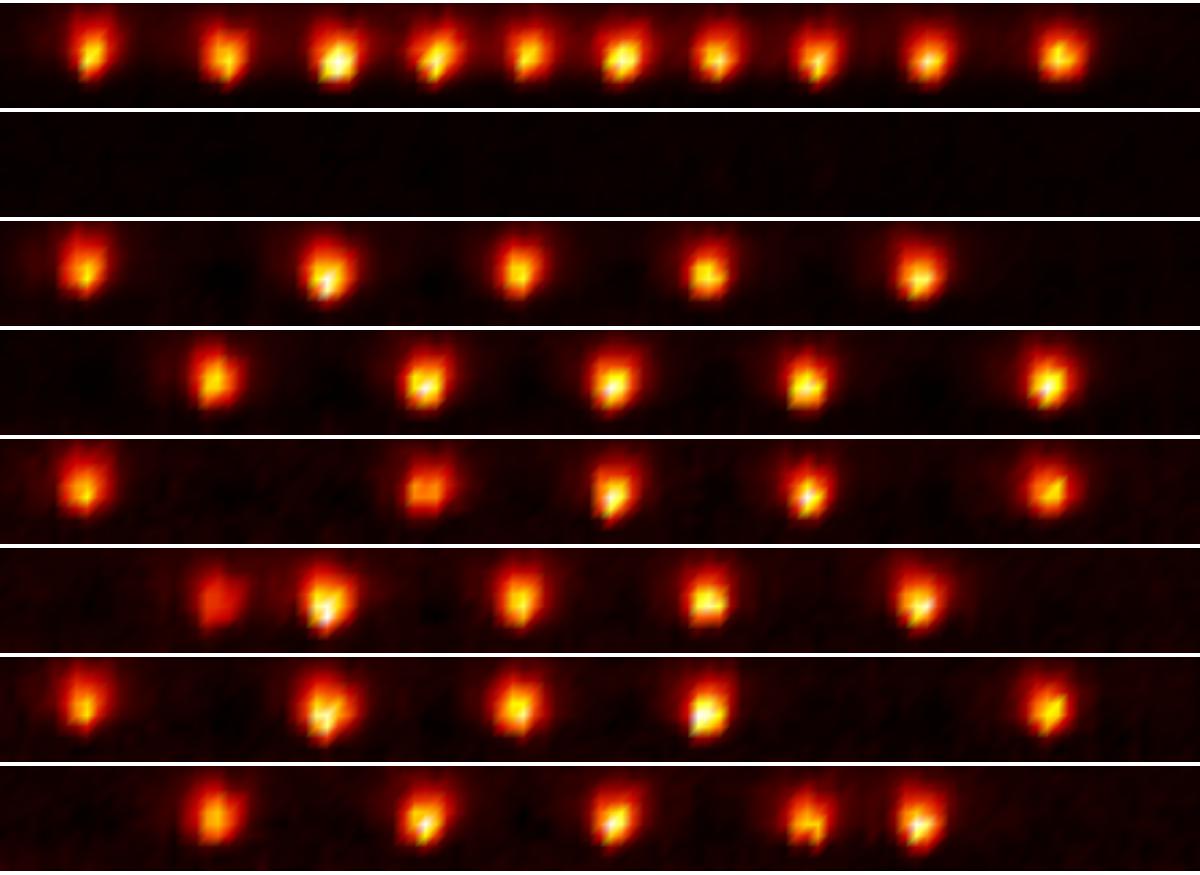 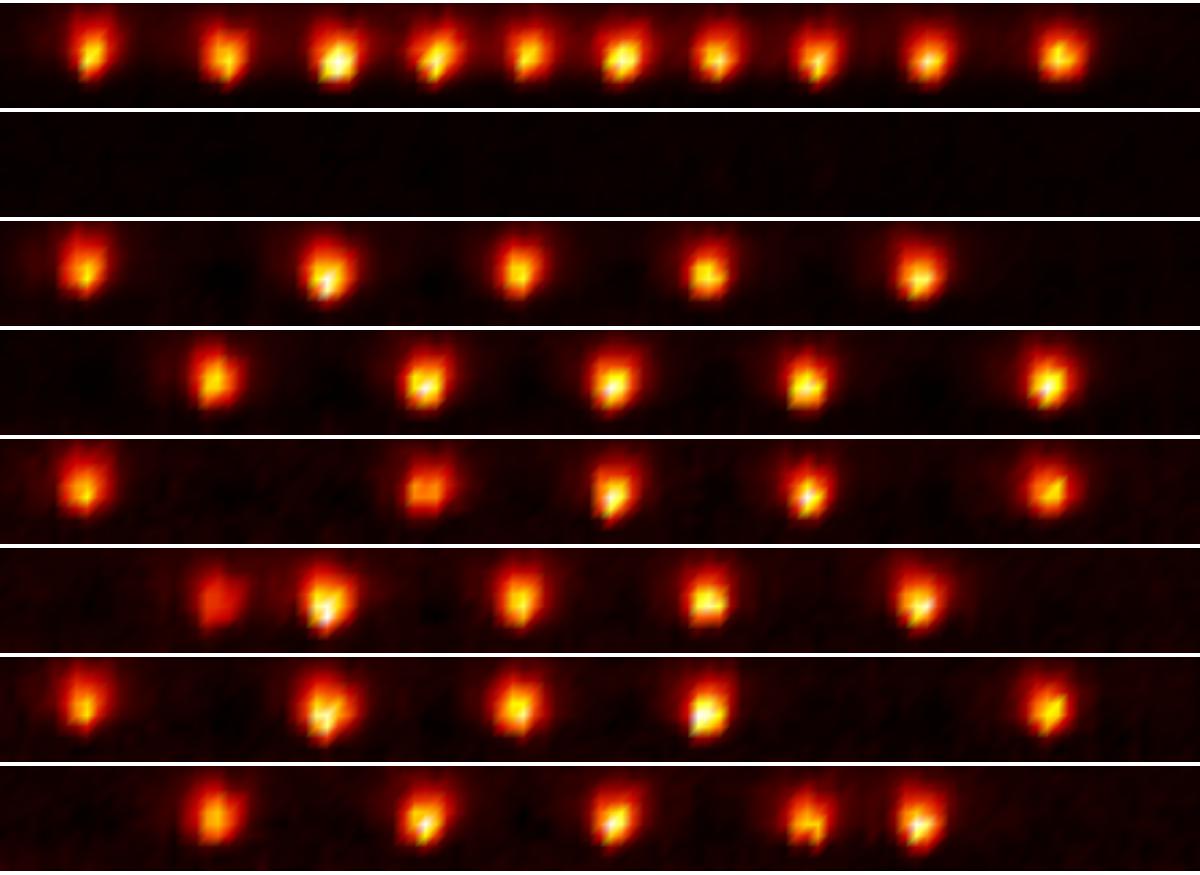 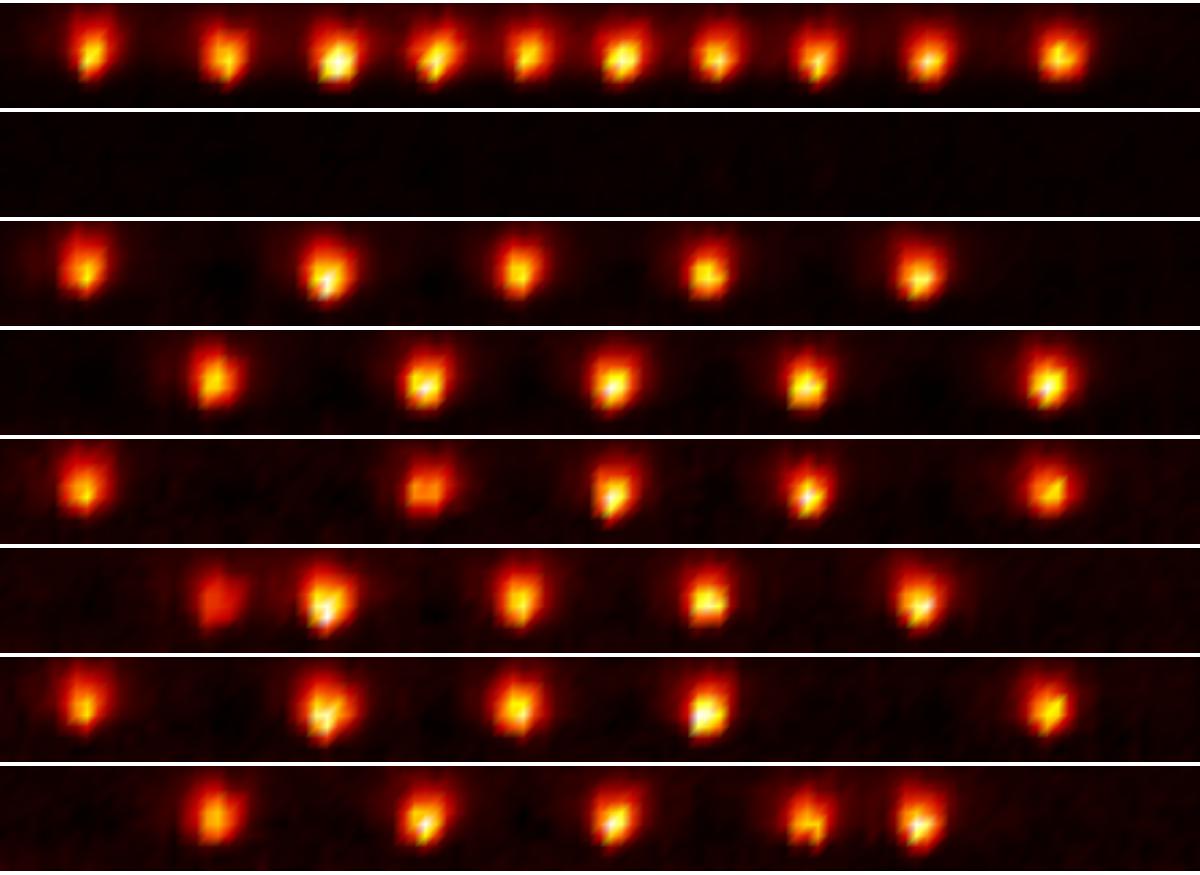 Distribution of all 210 = 1024 states
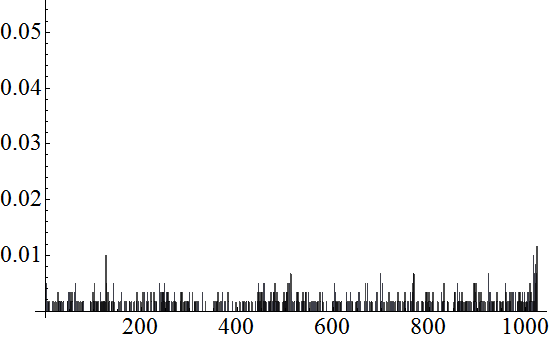 Initial
paramagnetic
state

B >> J0
Probability
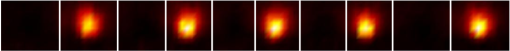 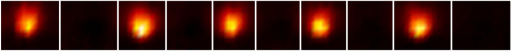 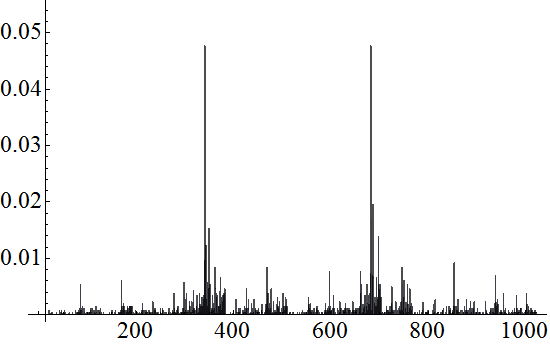 0101010101
1010101010
0.10
0.08
0.06
0.04
0.02
Nominal
AFM
state

B << J0
Probability
R. Islam et al., Science
340, 583 (2013)
0                   341                 682                 1023
[Speaker Notes: In fact, using the camera we can look at the distribution of all 1024 possible states in the system. In the initial paramagnetic state, all possible spin configurations are roughly equally populated, save for a few detection errors.

When we ramp down the Hamiltonian, we see the two ground states popping out very clearly, each with about 9% probability, and the rest of the states suppressed.

:30 – 16:30]
Distribution of states ordered by energy (N=10)
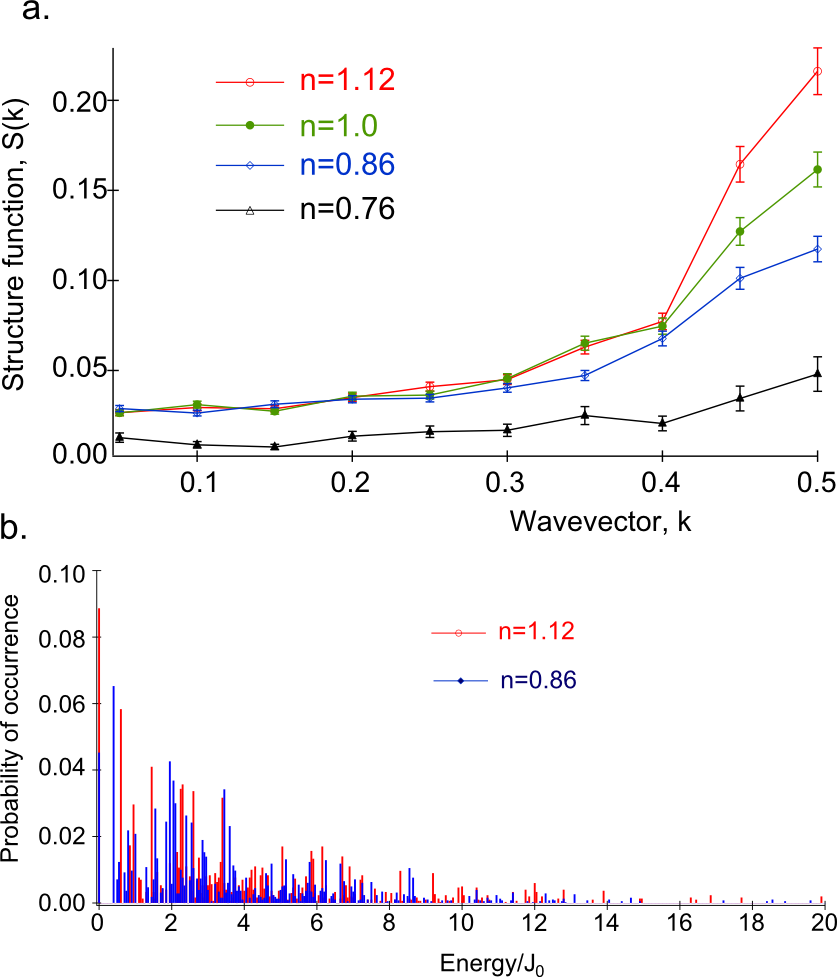 Thermalization??
a = 1.12
a = 0.86
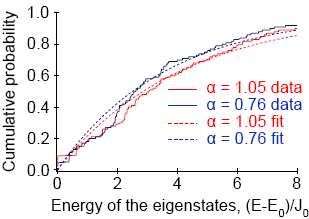 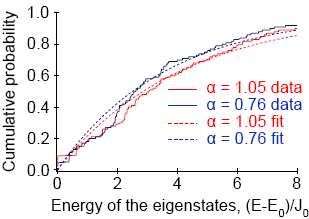 Cumulitive Prob
R. Islam et al., Science
340, 583 (2013)
Energy/J0
AFM order of N=14 spins (16,384 configurations)
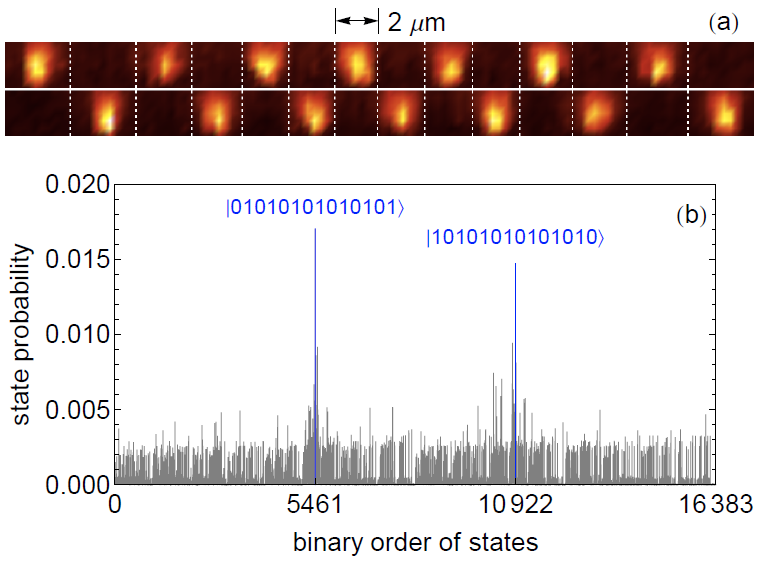 AFM Ising with AXIAL field
At By = 0:
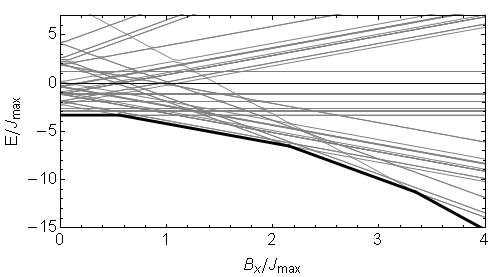 =
=
[Speaker Notes: Let's consider the ground state of this Hamiltonian when we set the transverse field part equal to zero. 

For N=6, we can plot the energy eigenvalues as we vary the strength of Bx. We find that at three points, the ground state energy has abrupt kinks in it.

We can look at the ground state spin-configurations in each of these regions. Near Bx=0, we have our AFM states, as expected. However in this region, it becomes energetically favorable for one of the spins to flip from up to down to align along the longitudinal field. Likewise, past the next phase transition, another spin goes dark, and finally at large Bx, all of the spins are polarized along the longitudinal field. 

If we plot an order parameter like the number of ions bright as a function of Bx, we see a staircase with abrupt jumps at the phase transitions.]
AFM Ising with AXIAL field
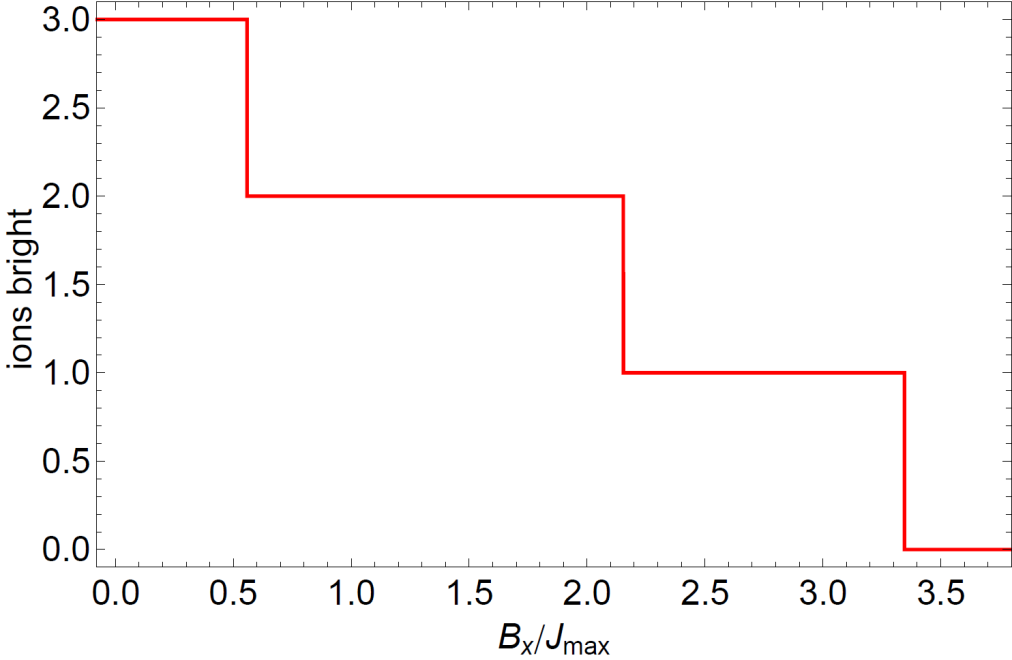 [Speaker Notes: I have already showed you the theory prediction for the number of ions bright as the strength of Bx is increased.]
AFM Ising with AXIAL field
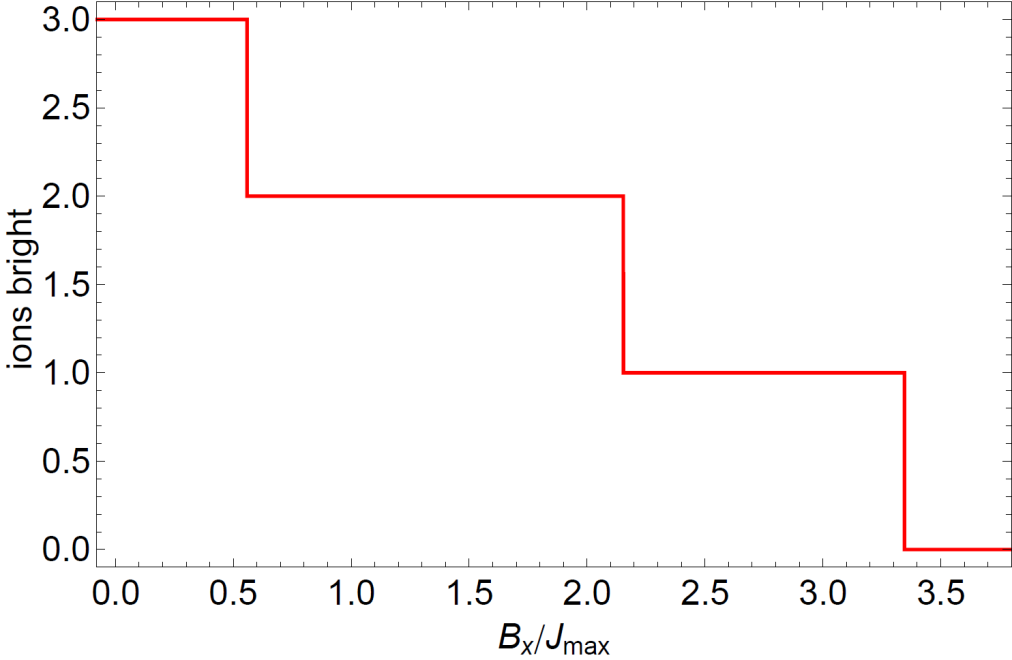 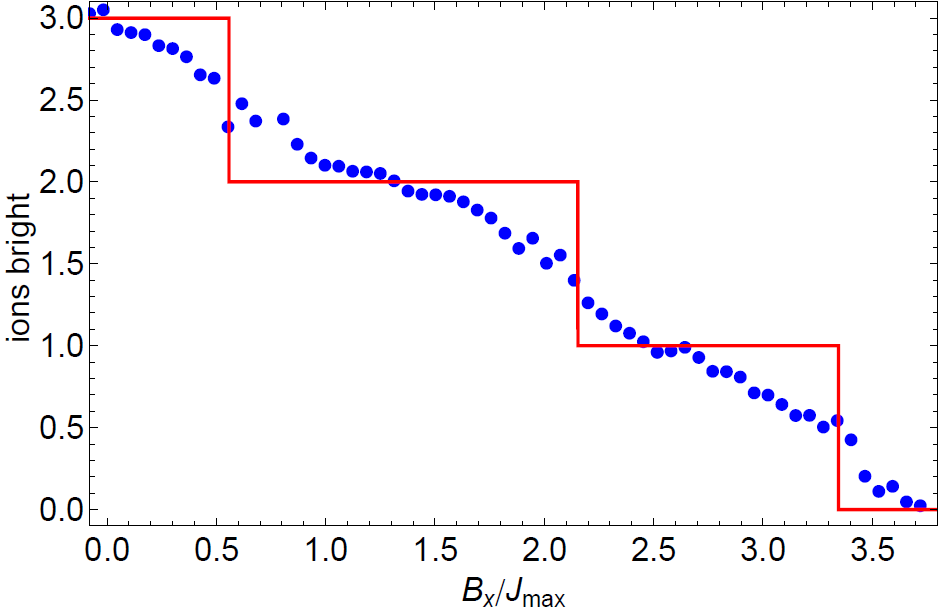 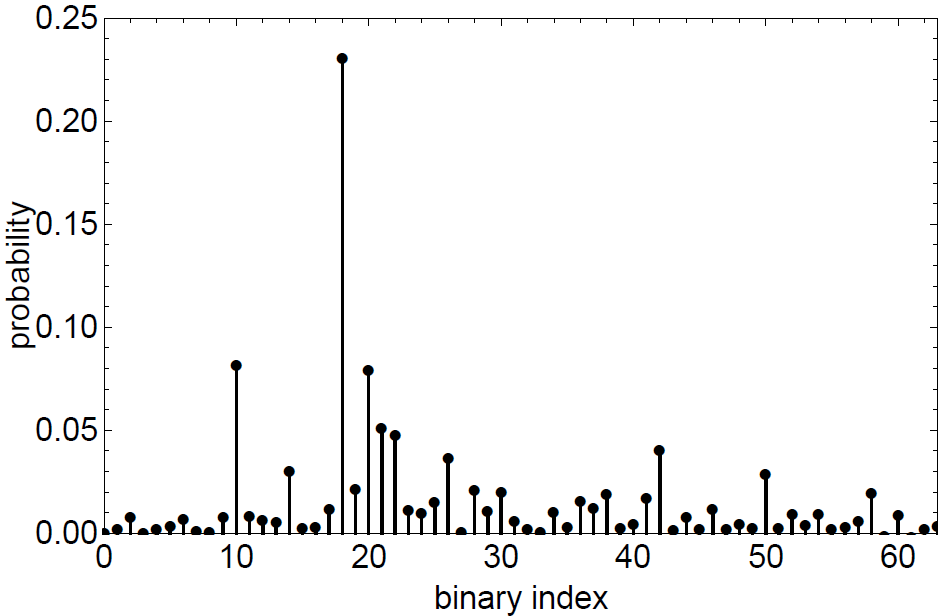 010010
[Speaker Notes: When we take experimental data, we trace out a curve given by these blue points here. Although there is some behavior along the way showing correspondence to the plateaus, in general the steps are heavily rounded since it is difficult to remain adiabatic when the energy gaps are so small.

However, we can still recover the ground state ordering by using the idea presented before, that the ground state will be the most prevalent state.

For any of these blue data points, we can look at the probability of all possible spin orderings, from which a most prevalent state is selected. In this case, we have the state 010010, with two ions bright. Selecting the most probable state for each point,]
AFM Ising with AXIAL field
AFM Ground States
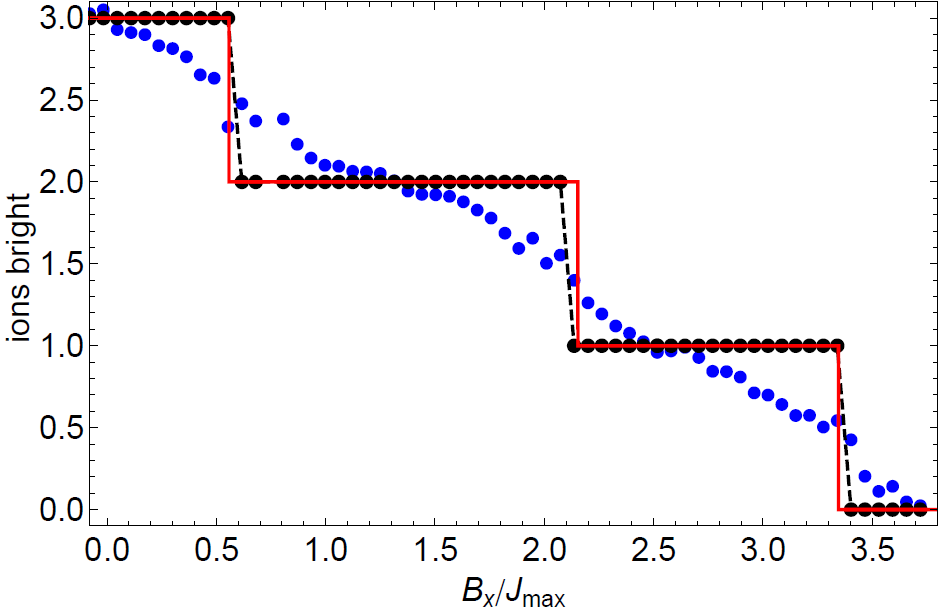 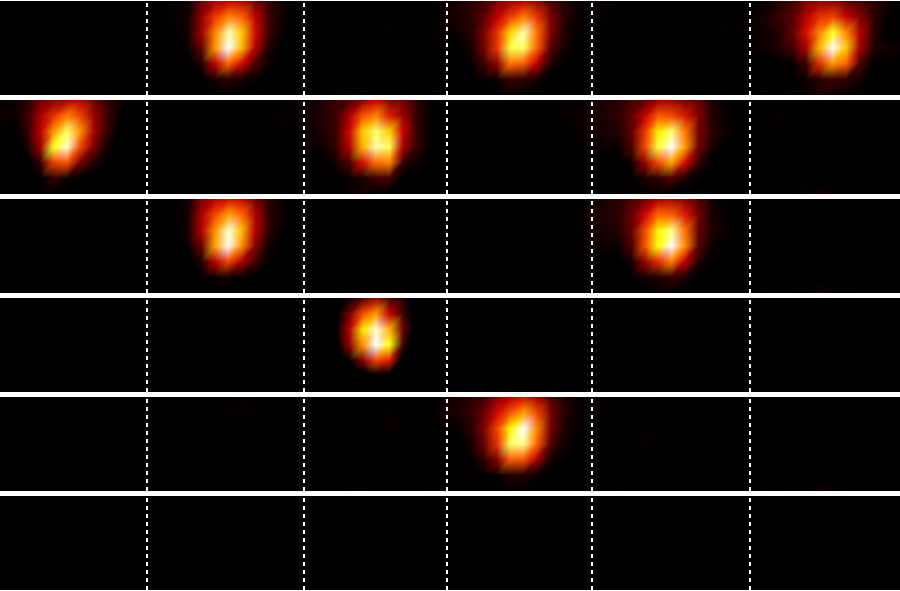 2-Bright Ground State
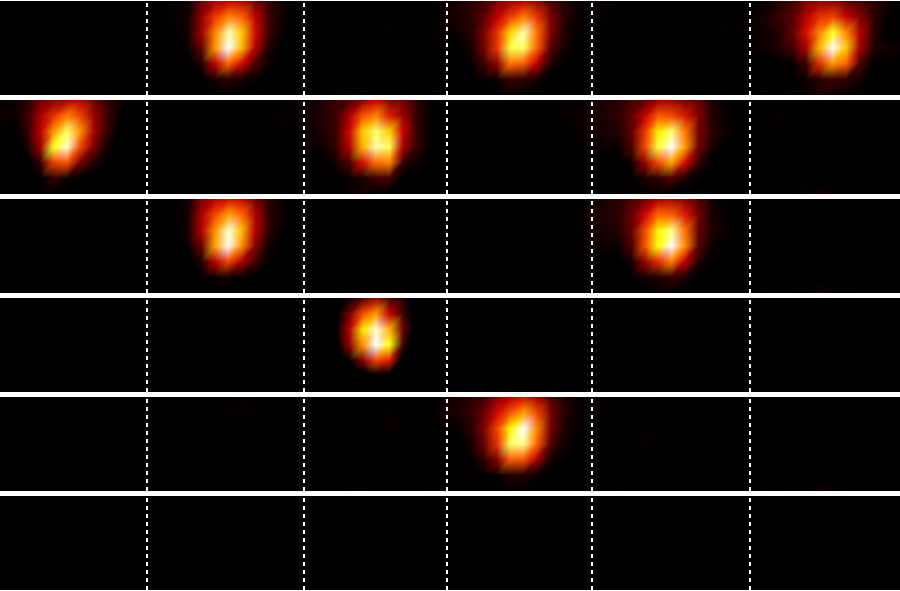 1-Bright Ground States
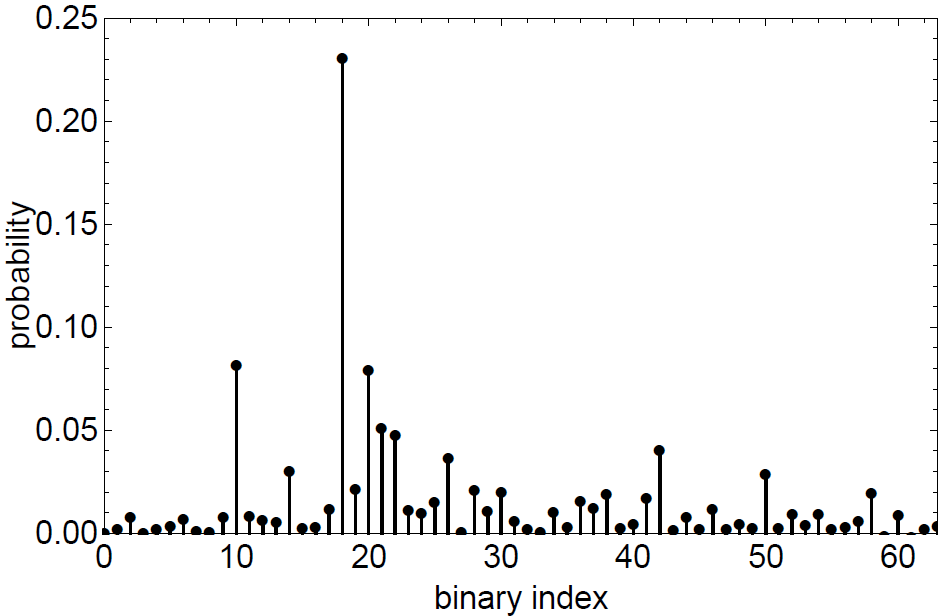 010010
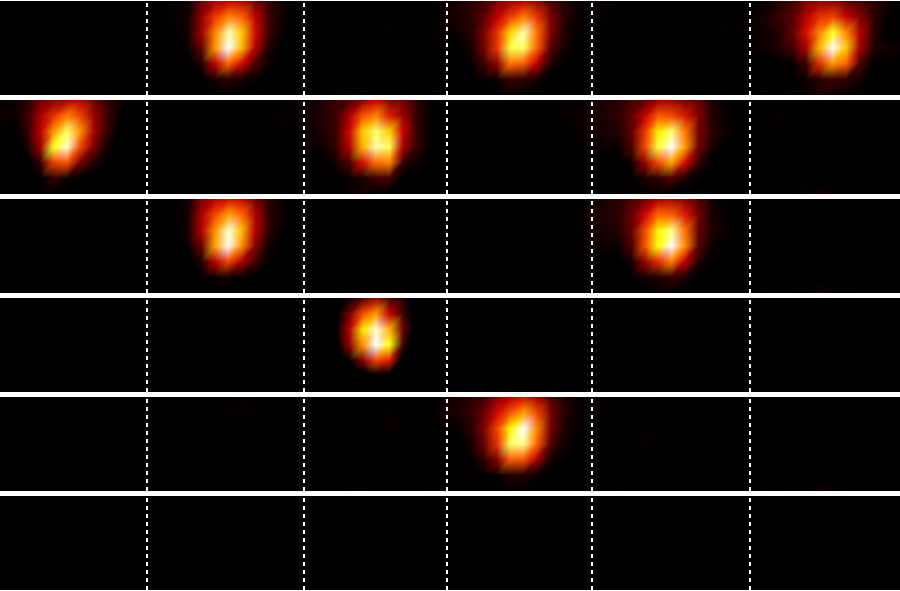 0-Bright Ground State
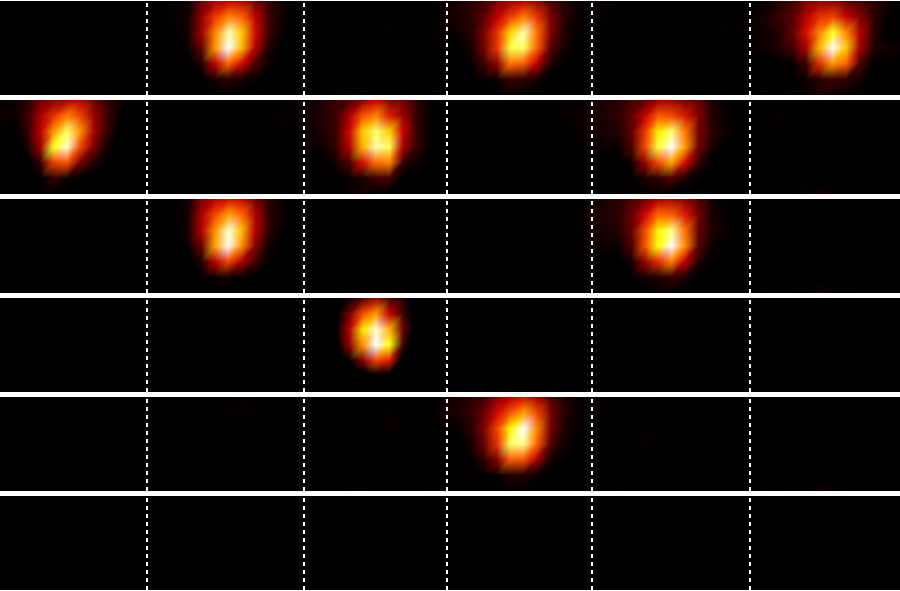 P. Richerme, et al., ArXiv 1303.6983 (2013)
[Speaker Notes: we nicely recover the expected number of bright ions as Bx is increased. 

And again, since we are using the camera to take direct images of the data, we can see and confirm the states that we're making.

1:30 – 23:30]
AFM Ising with AXIAL field
5-Bright (AFM) Ground States
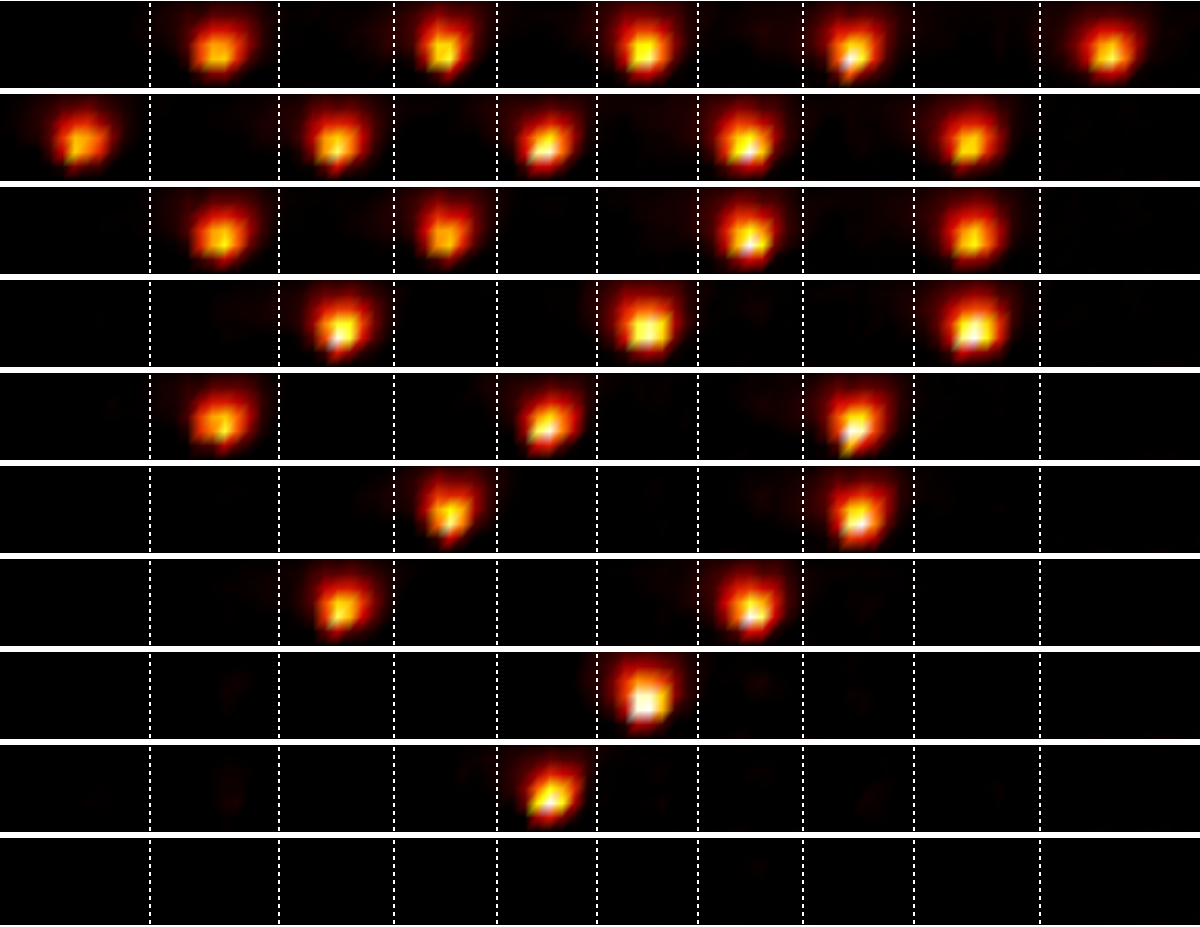 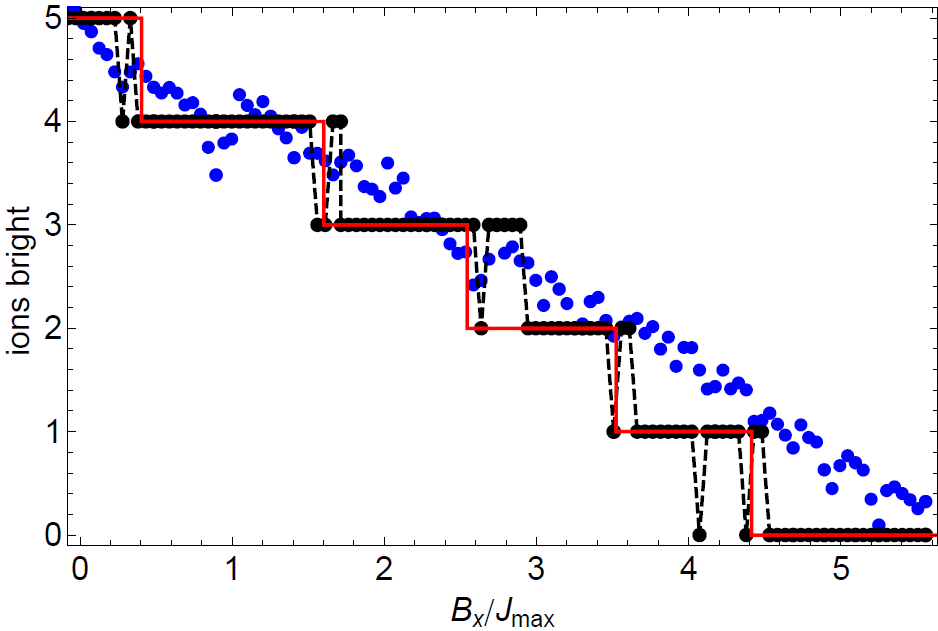 4-Bright Ground States
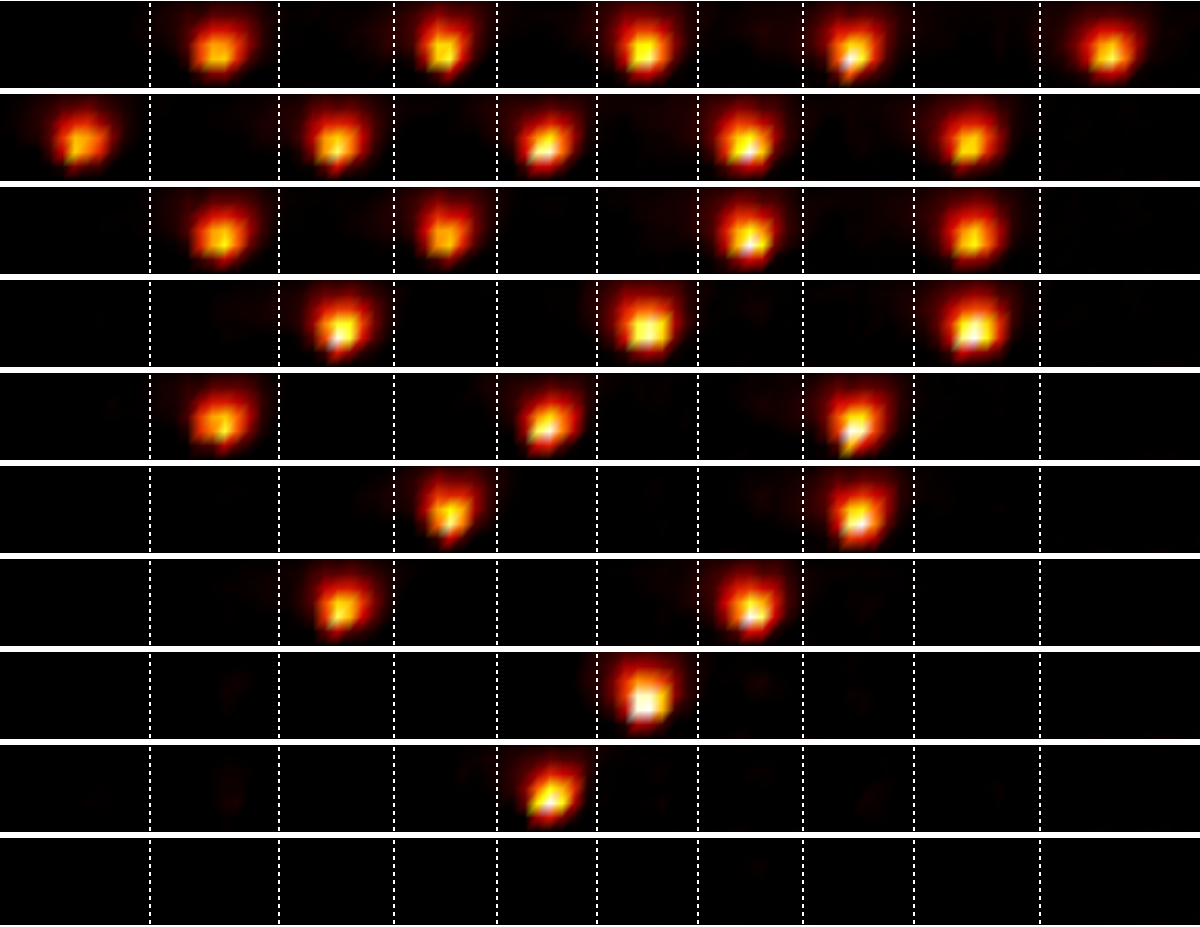 3-Bright Ground States
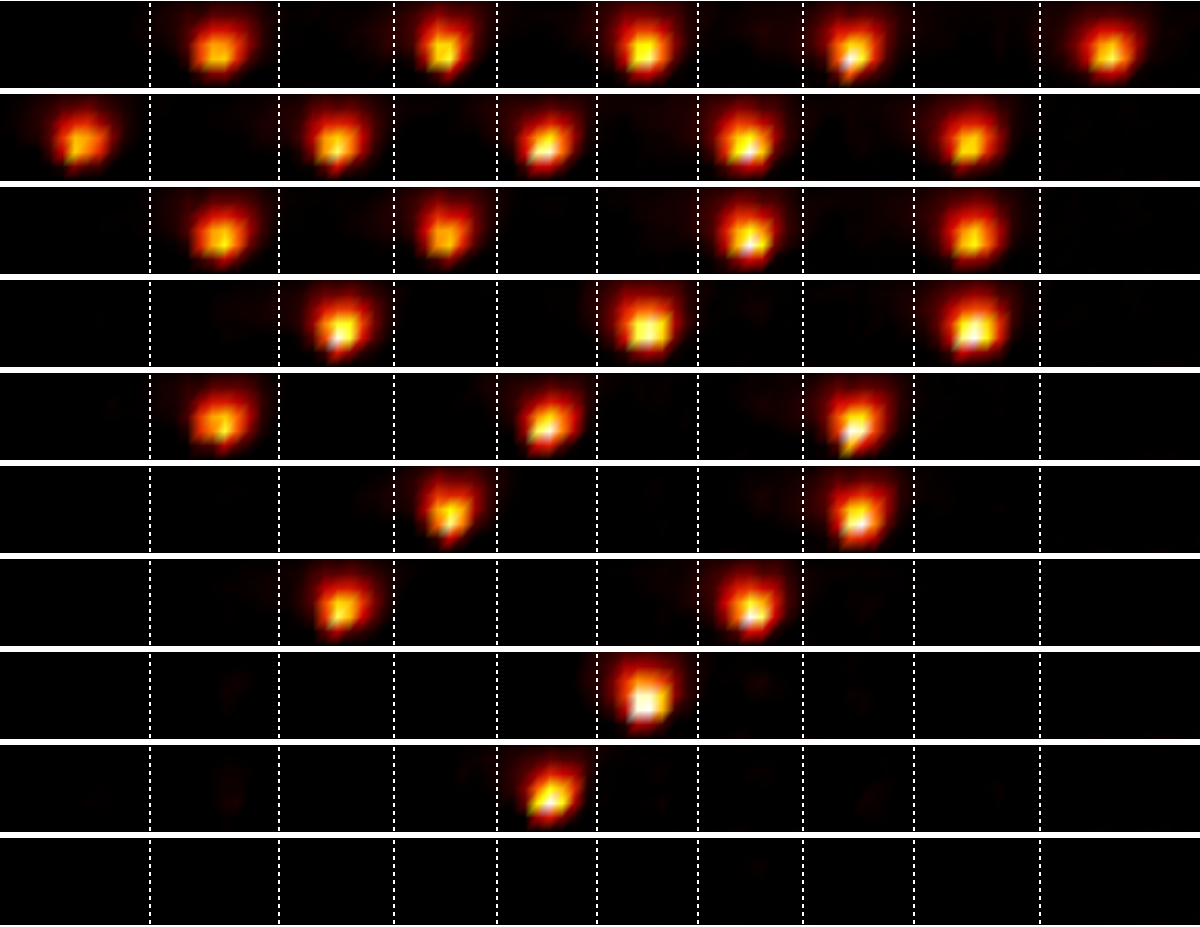 2-Bright Ground States
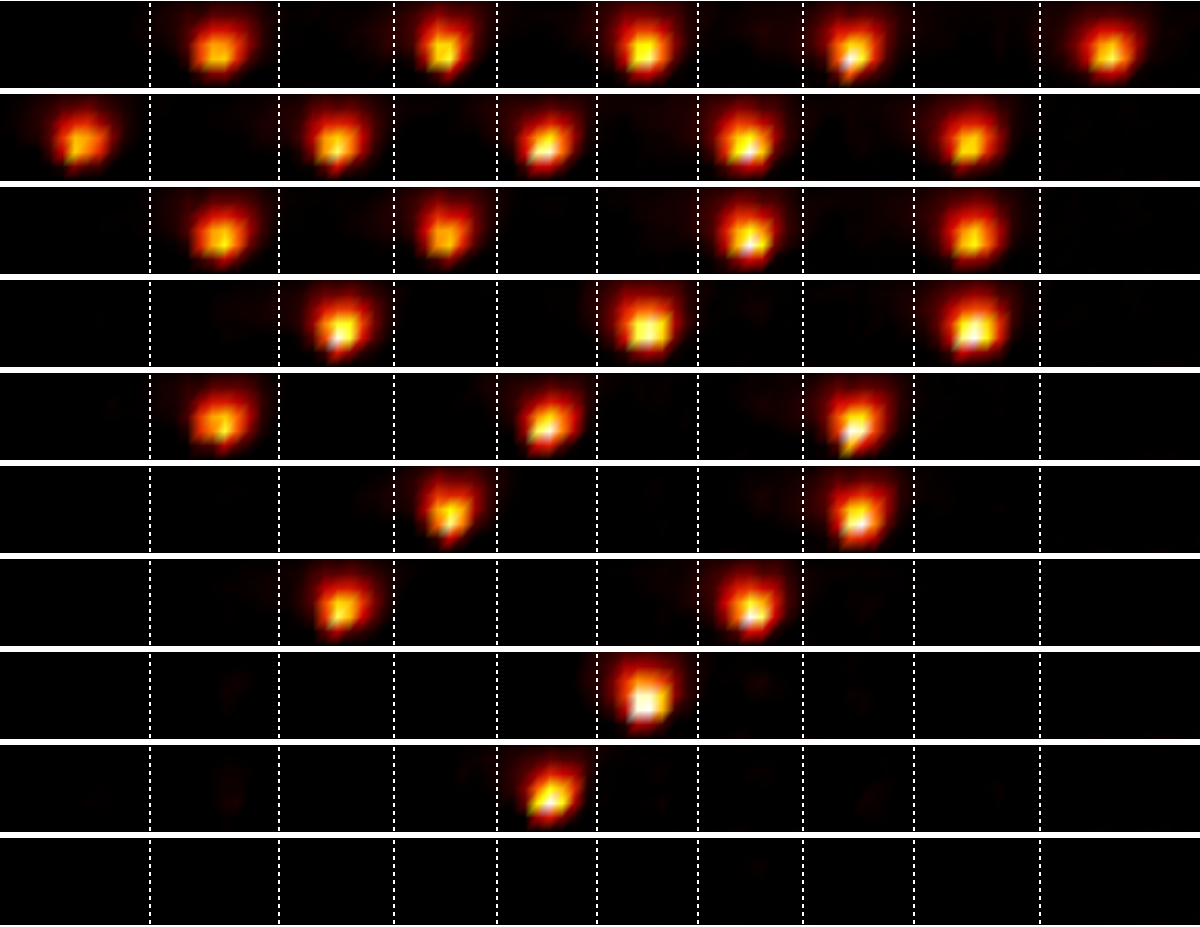 1-Bright Ground States
System exhibits a complete
devil's staircase for N → ∞
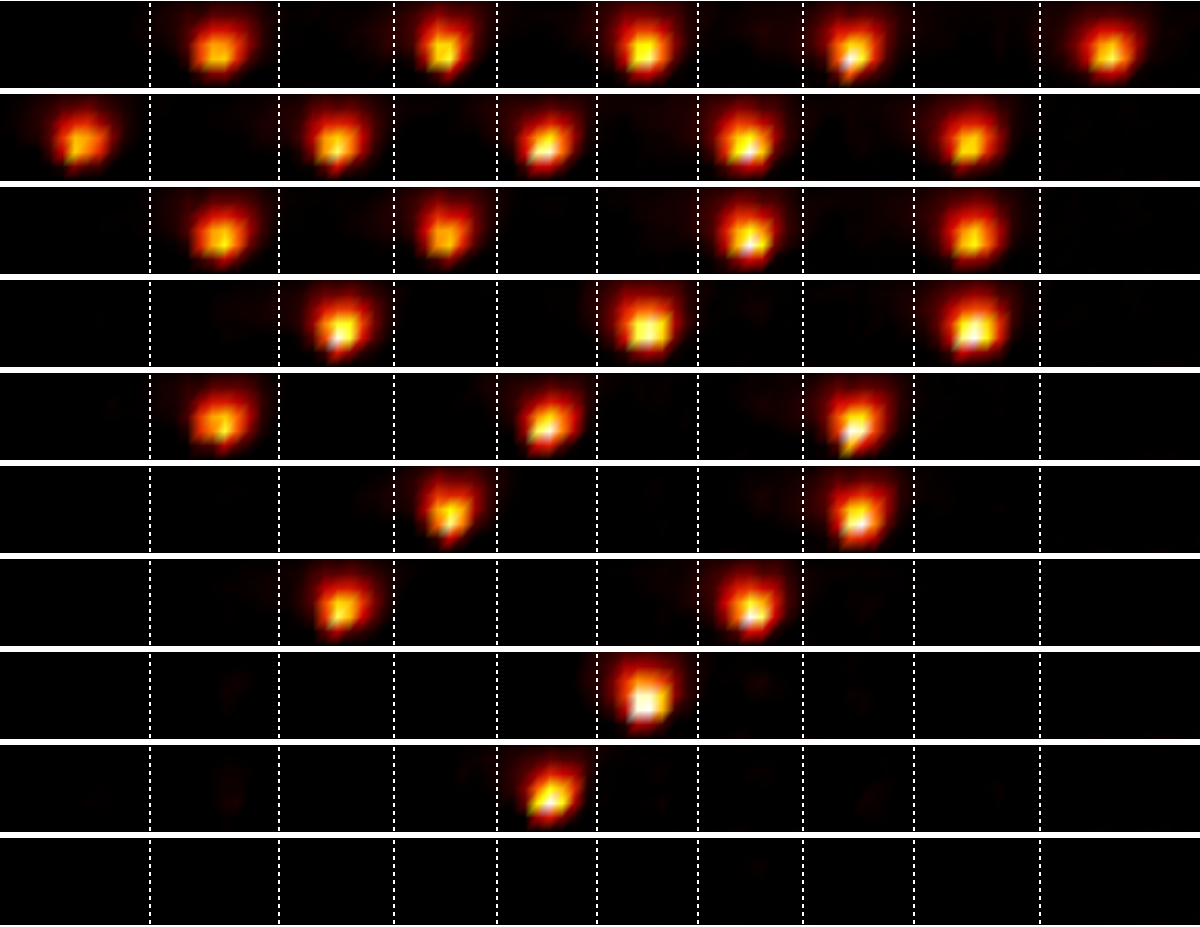 0-Bright Ground State
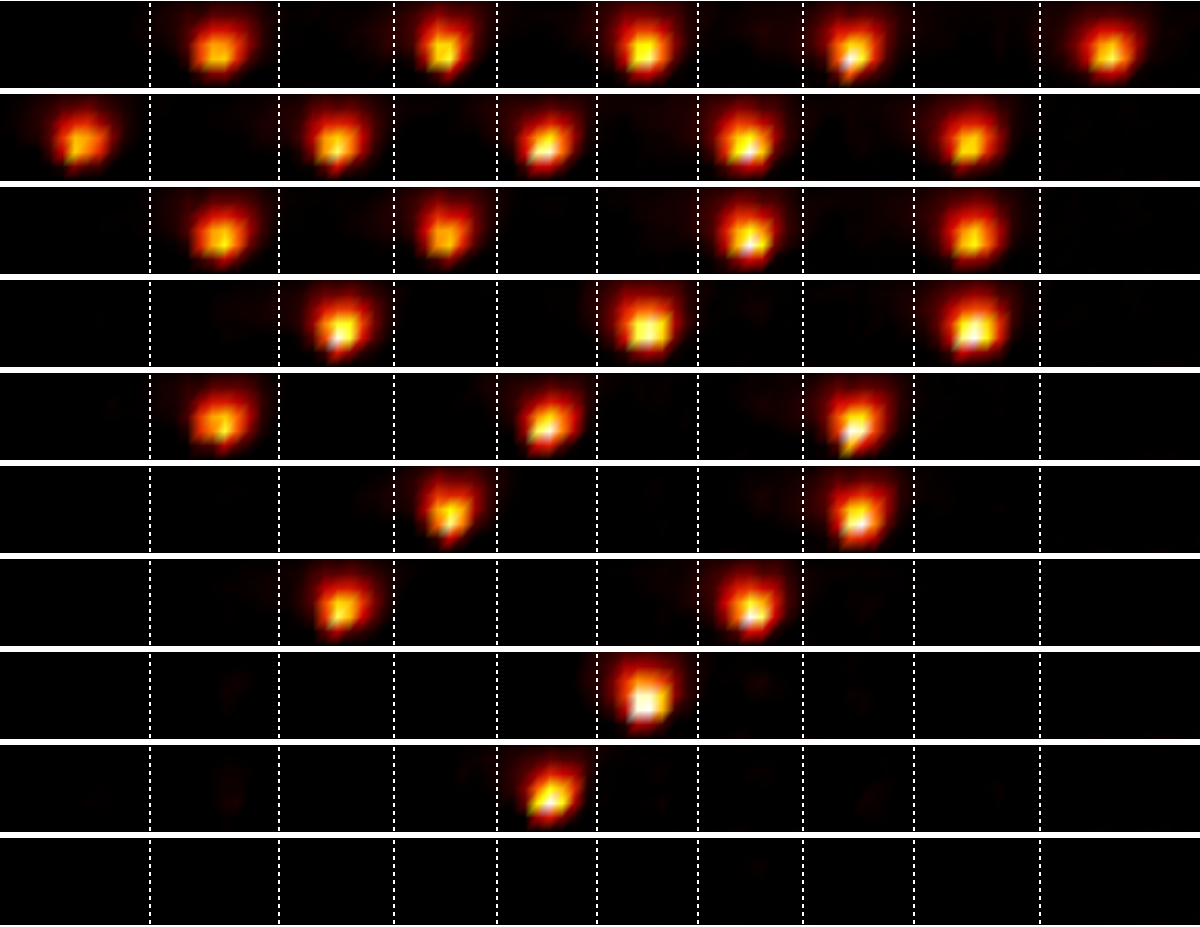 P. Bak and R. Bruinsma, PRL 49, 249 (1982)
P. Richerme, et al., ArXiv 1303.6983 (2013)
[Speaker Notes: 1:30 – 25:00]
Dynamics: many-body spectroscopy
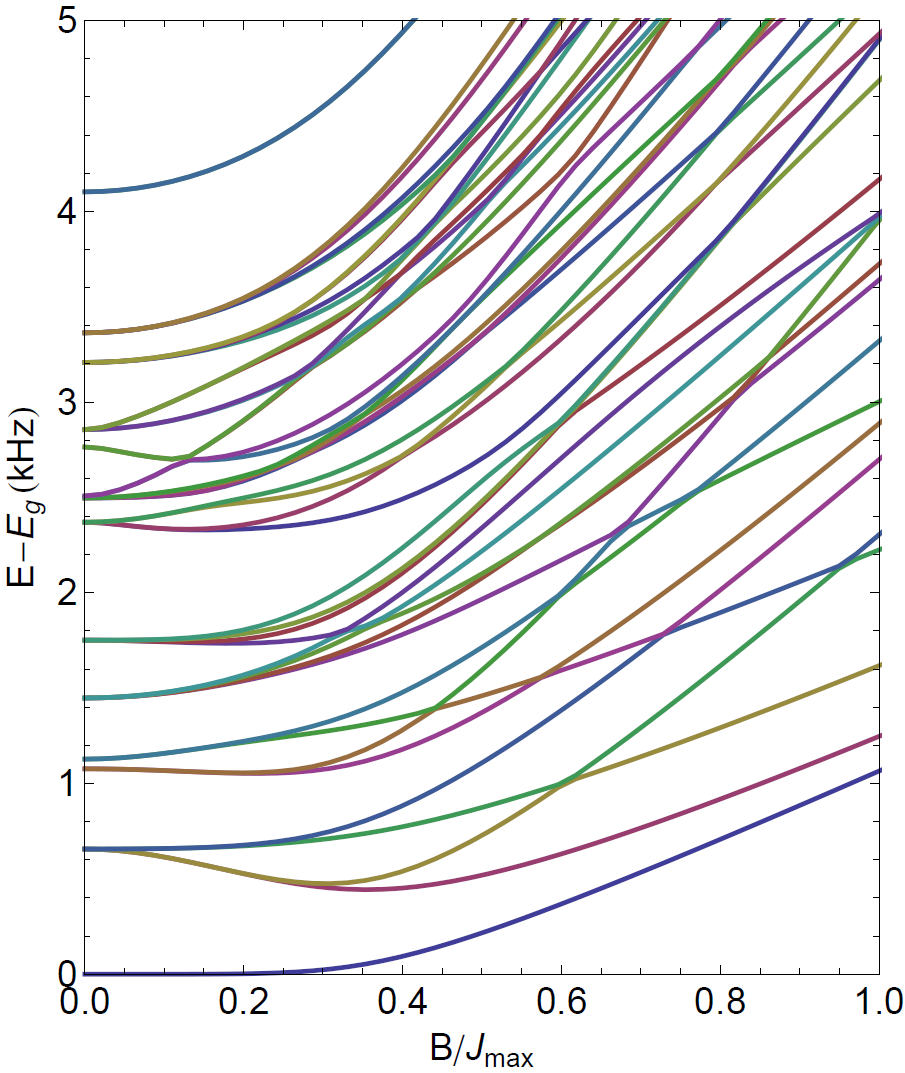 Modulate transverse B field to drive transitions between ground and excited states
Jxi,j
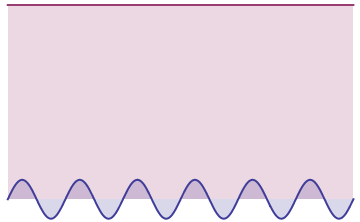 amplitude
By
time
C. Senko et. al., in preparation
Dynamics: many-body spectroscopy
N = 6
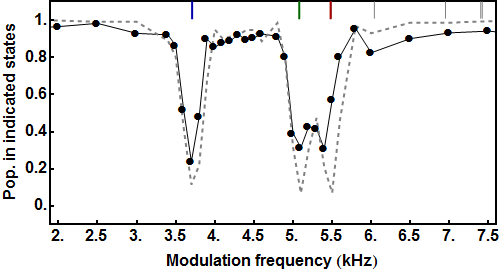 Start from
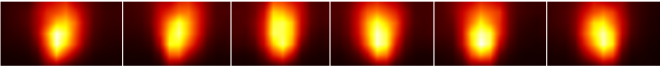 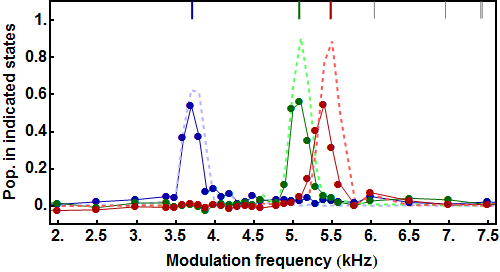 Drive to
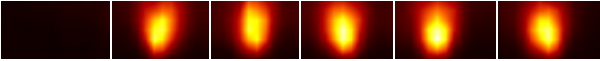 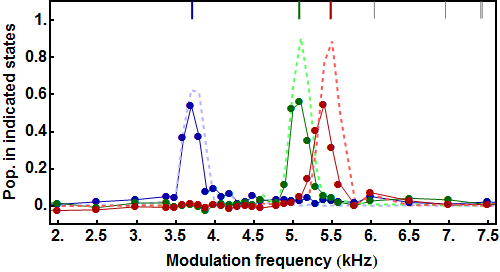 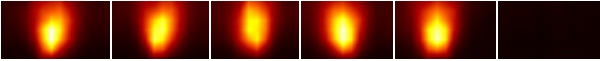 Jxi,j
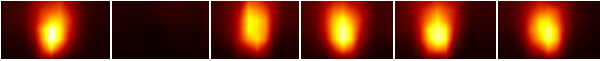 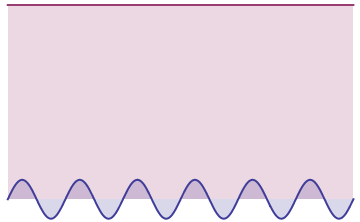 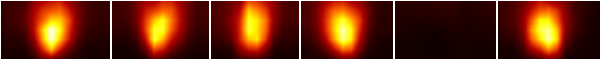 amplitude
By
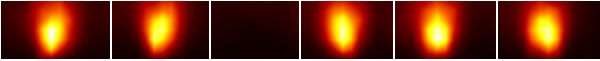 time
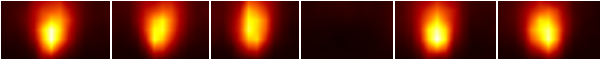 C. Senko et. al., in preparation
Dynamics: many-body spectroscopy
N = 5
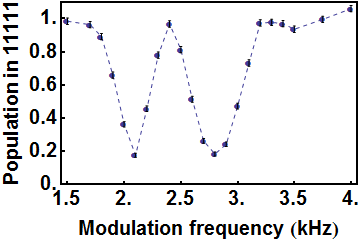 Start from
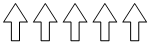 Drive to
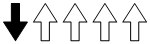 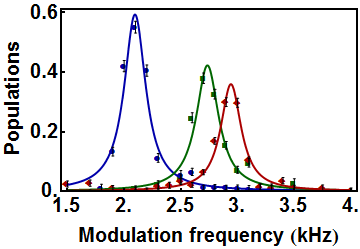 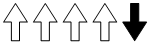 Jxi,j
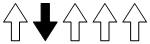 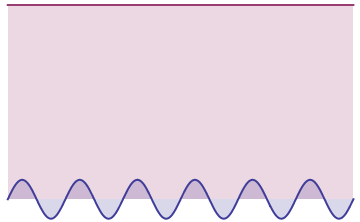 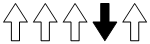 amplitude
By
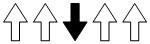 time
C. Senko et. al., in preparation
Dynamics: many-body spectroscopy
N = 5
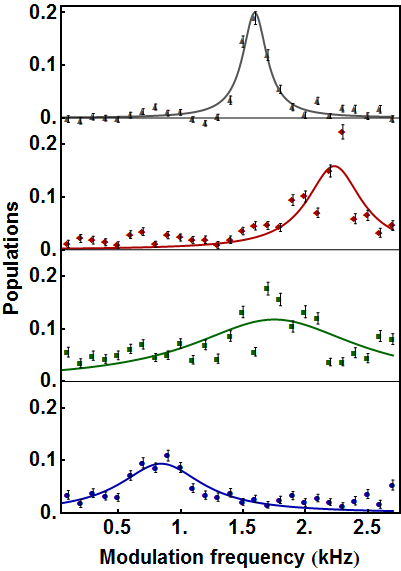 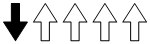 Start from
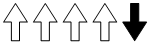 Drive to
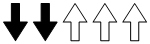 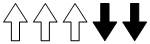 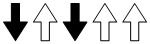 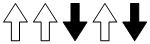 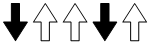 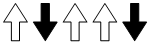 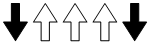 C. Senko et. al., in preparation
Dynamics: many-body spectroscopy
N = 5
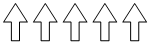 Complete spectrum of 5 spins
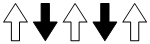 Spin states in 
order of energy
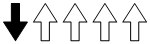 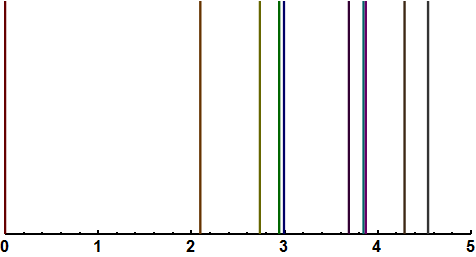 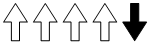 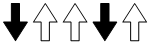 Measurement
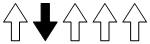 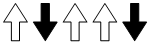 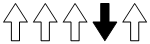 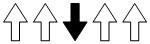 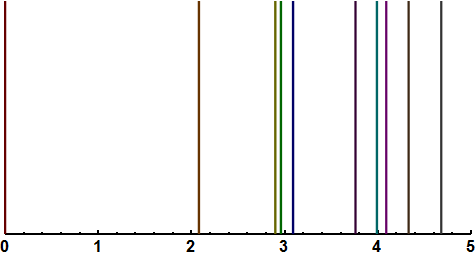 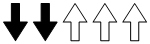 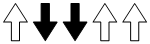 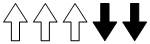 Theory
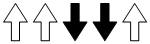 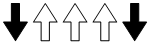 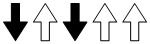 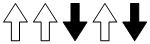 Modulation frequency (kHz)
C. Senko et. al., in preparation
Dynamics: many-body spectroscopy
N = 12
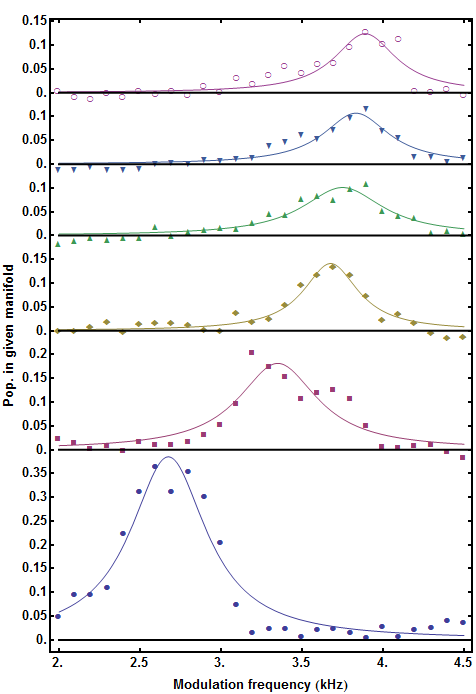 111111011111
111110111111
111111101111
111101111111
111111110111
111011111111
111111111011
110111111111
111111111101
101111111111
111111111110
011111111111
C. Senko et. al., in preparation
Dynamics: many-body spectroscopy
N = 12
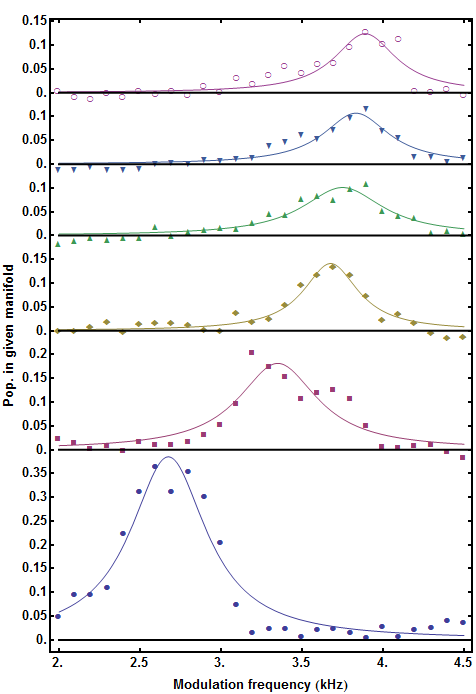 Measurement
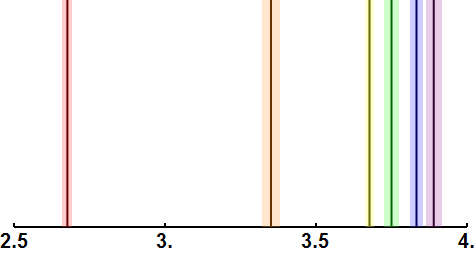 111111101111
111101111111
111111110111
111011111111
Theory
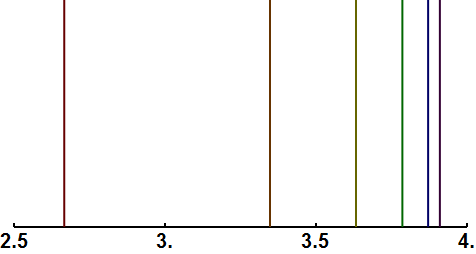 111111111101
101111111111
111111111110
011111111111
Modulation frequency (kHz)
C. Senko et. al., in preparation
Dynamics: quantum engineering (FM: N=4)
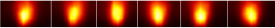 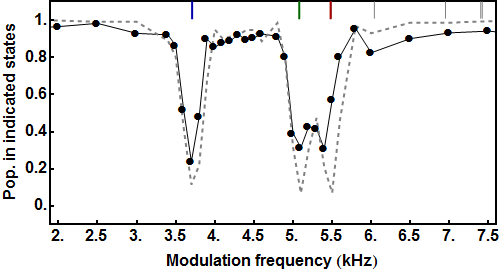 Drive system with all frequencies simultaneously
(and control relative phases)


Create equal superposition of single-spin flip states
(W state)
FM Population
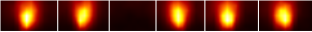 Y
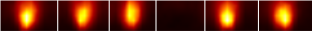 +
+
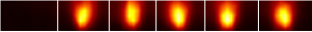 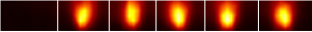 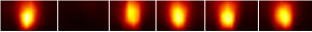 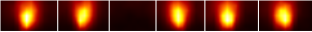 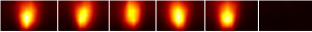 =
+
+
+
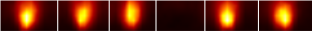 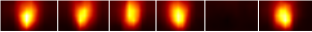 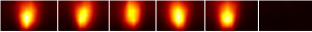 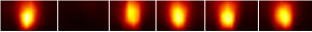 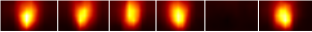 C. Senko et. al., in preparation
Dynamics: quantum engineering (FM: N=4)
+
+
+
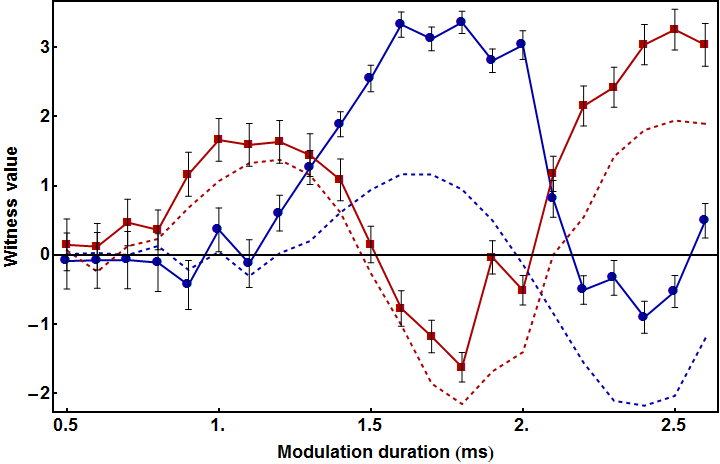 f = 160°
Jxi,j
f = 340°
amplitude
By
time
entangled
Y
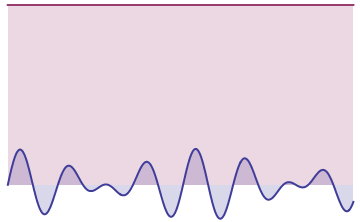 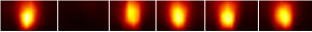 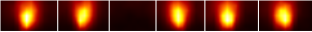 =
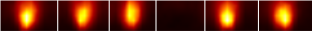 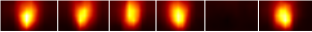 C. Senko et. al., in preparation
Dynamics: “light cone” of interaction propagation
			with long range interactions
E.H. Lieb and D.W.  Robinson, “The finite group velocity of quantum spin systems,” Commun. Math. Phys. 28, 251–257 (1972).
“Ising Quench”
Prepare (↓+↑)N    “kT = ”
Meaure correlations Cmidpoint, j (t)
N=11    J0=0.5kHz   a=0.81
N=11    J0=0.5kHz    a=1.3
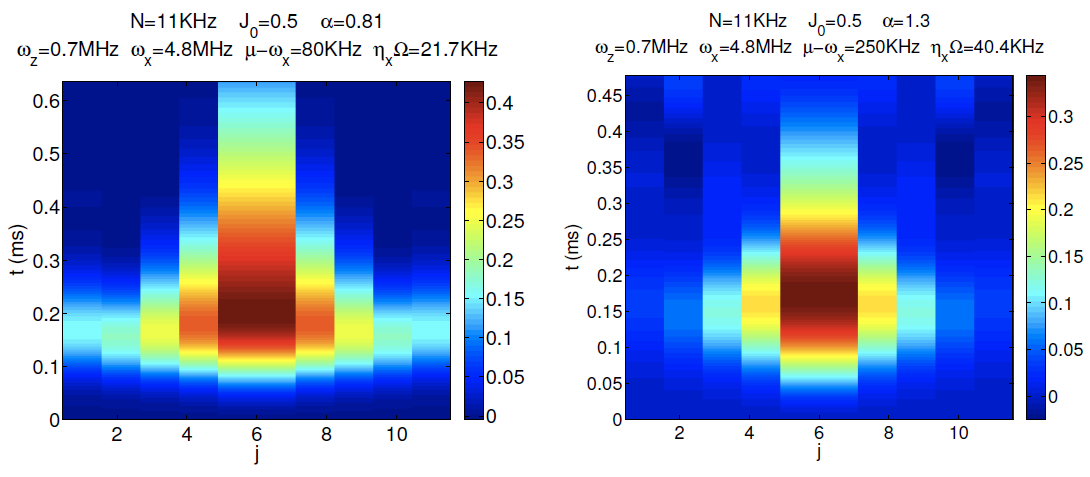 shorter range
longer        range
N=41
N=41
N=41
a=0.5
a=2.5
a=1.5
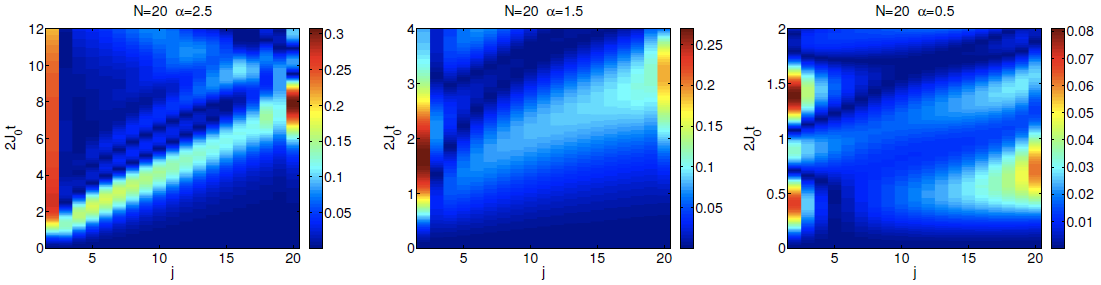 Theory: Z. Gong and A. Gorshkov (JQI)
neutrals (nearest-neighbor interactions): M. Cheneau et al., Nature 481, 484 (2012)
Dynamics: L-R bounds with long range interactions
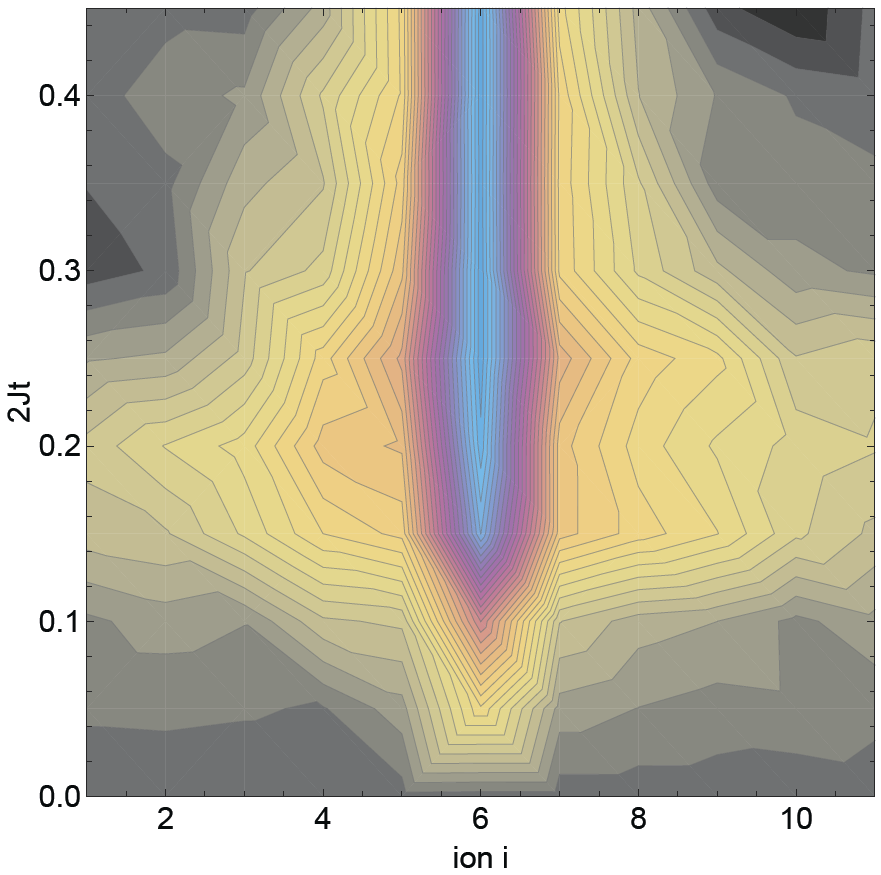 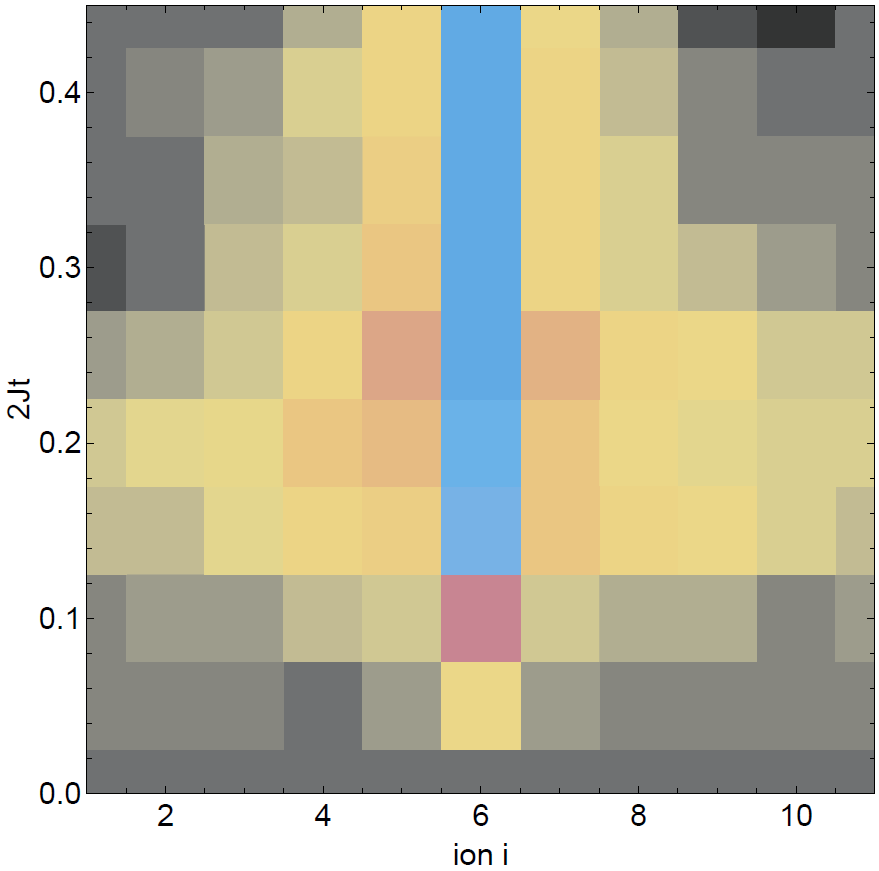 Preliminary
Data

N=11 spins
Up next…
Formation of localized defects: nonequilibrium dynamics
	M. Knap, E. Demler, I. Bloch (in preparation)

XY model


Spin-1: topological excitations


Programmable fully connected spin network
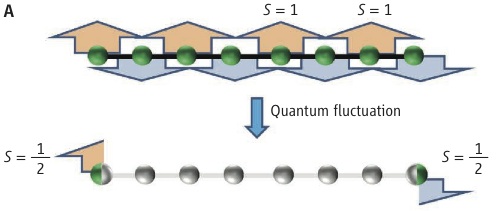 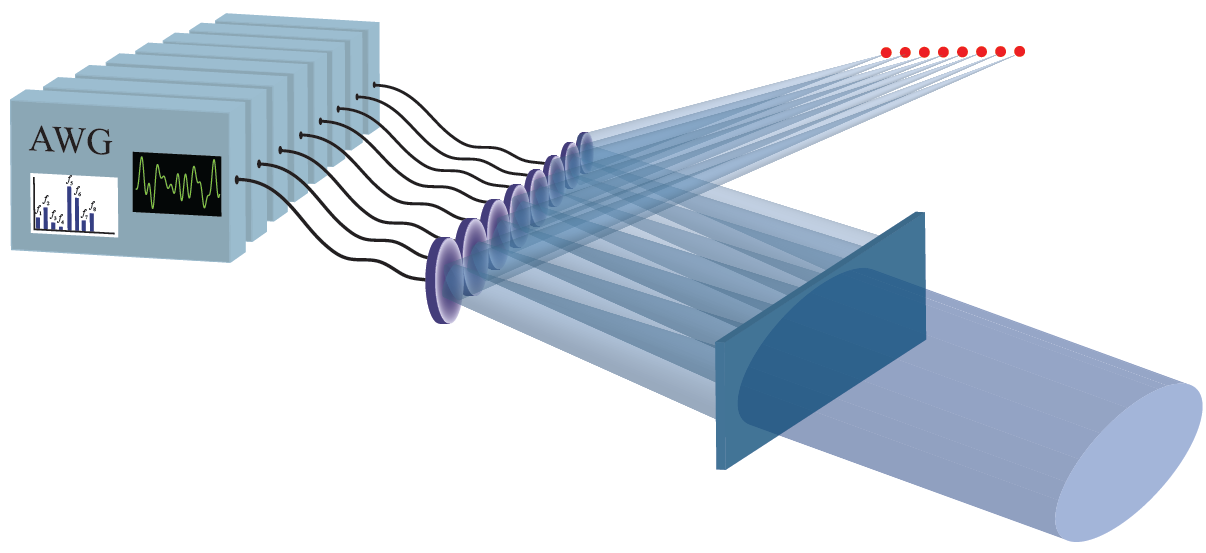 interactions
N beams, each with 
N spectral components
S. Korenblit, et al., New. J. Phys. 14, 095024 (2012)
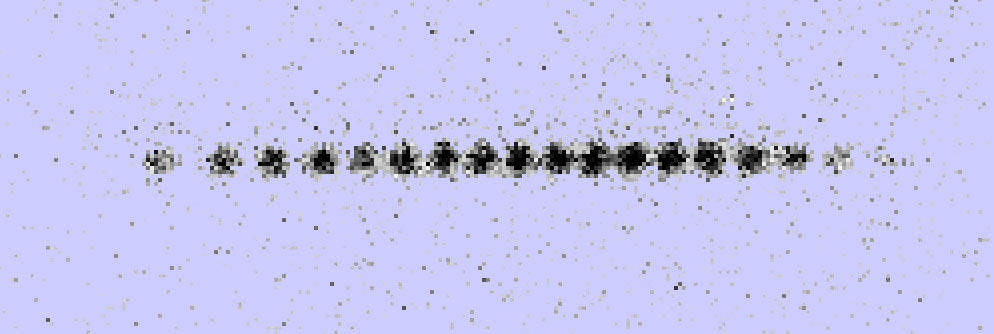 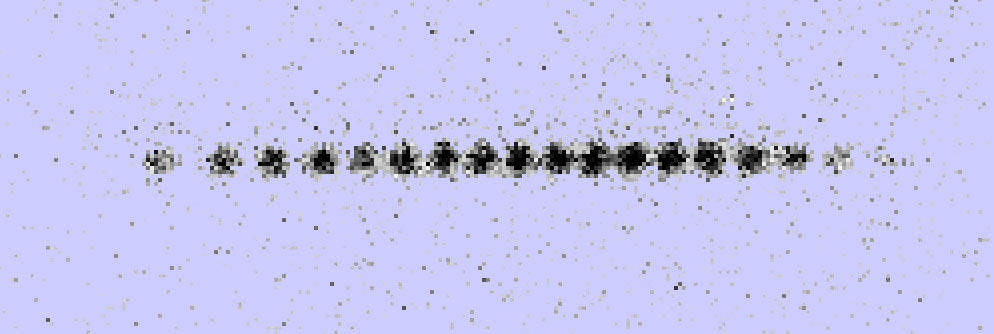 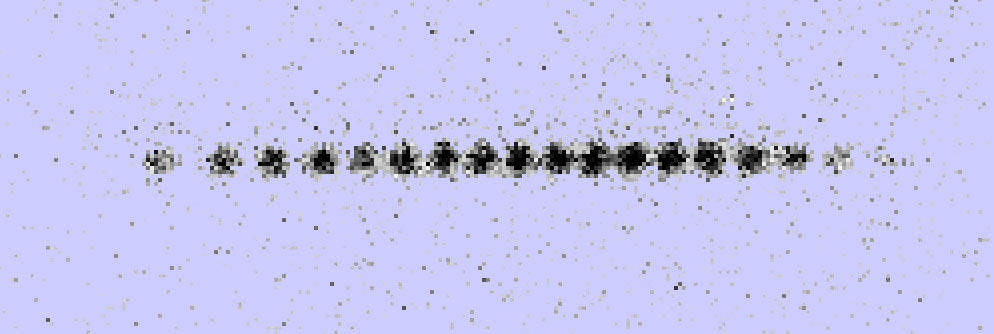 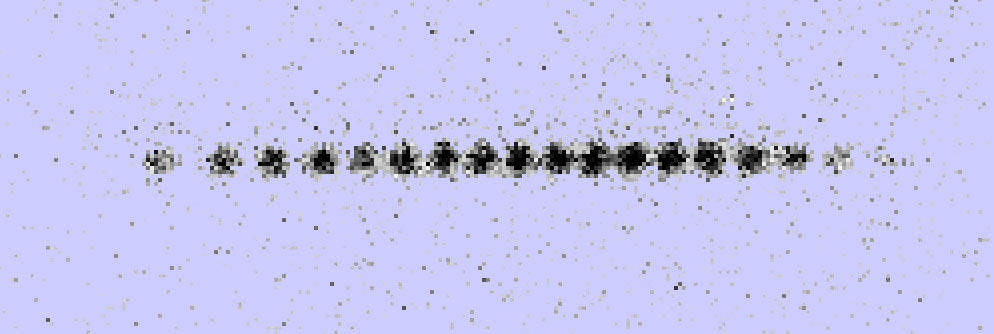 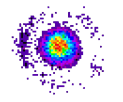 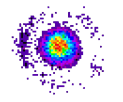 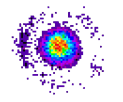 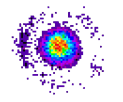 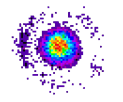 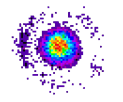 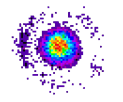 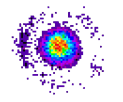 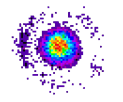 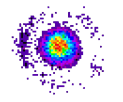 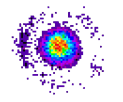 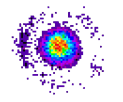 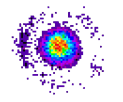 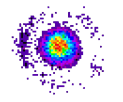 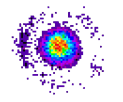 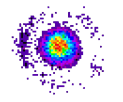 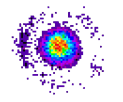 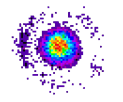 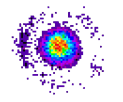 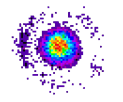 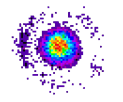 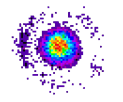 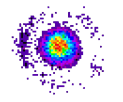 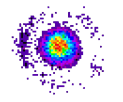 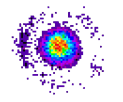 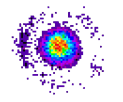 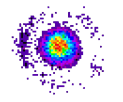 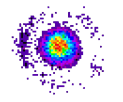 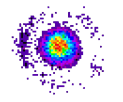 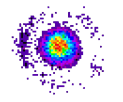 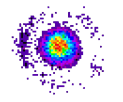 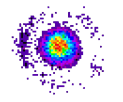 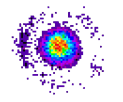 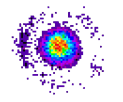 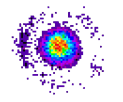 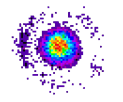 Example: 
programming a 2D kagome lattice with a linear chain of 36 ions
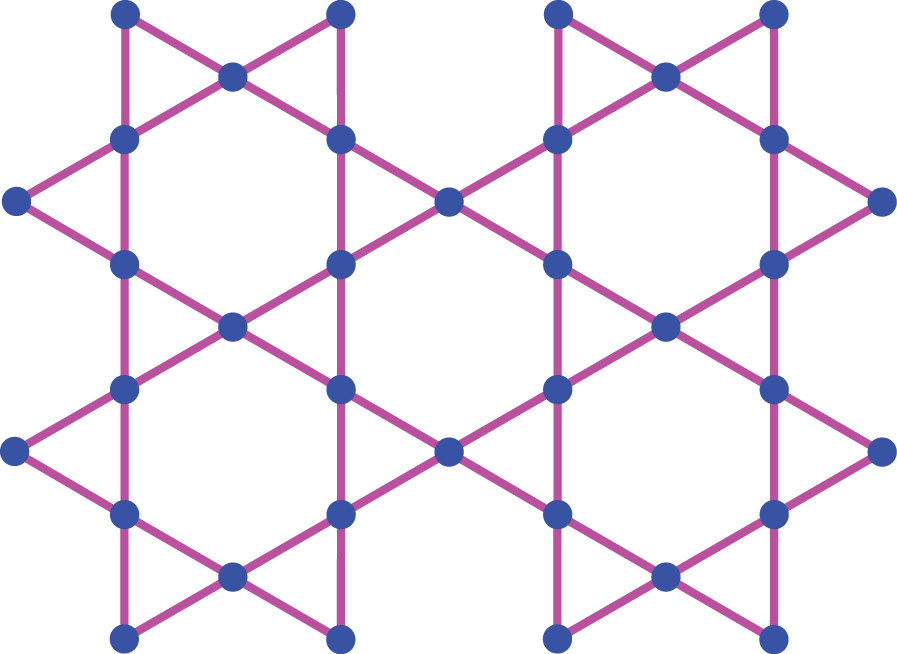 Theory
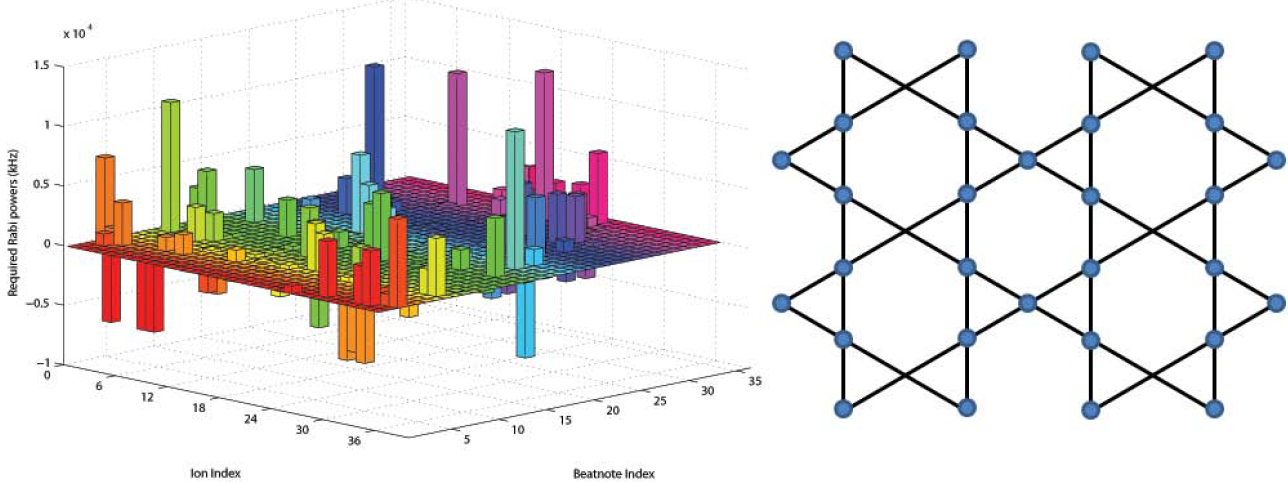 spectral component
atom #
J. Garcia-Ripoll et al., Phys. Rev. A 71, 062309 (2005)
S. Korenblit et al., ArXiv 12010776 (2012)
GET MORE SPINS!!
16 spin AFM simulation
18 spin FM simulation
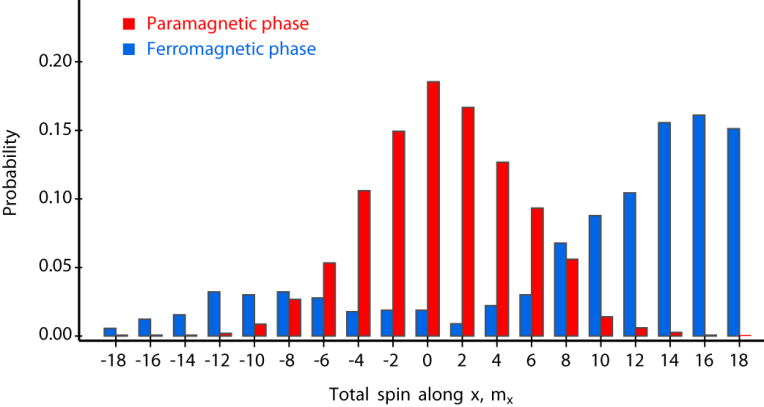 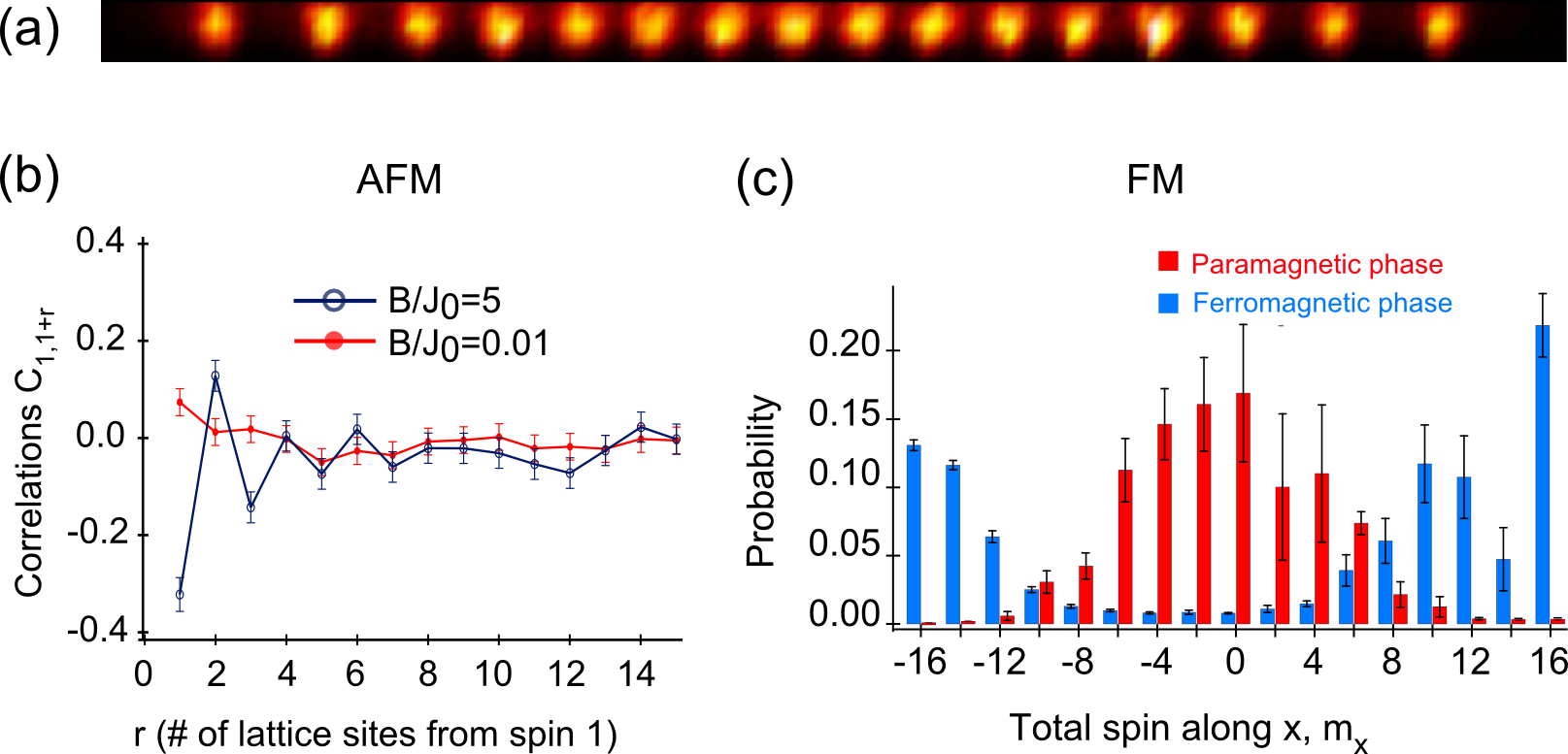 B/J = 0.01
B/J = 5
Probability
mx = total spin along x
Global Spin Detection: 16 ions
N=0 ()
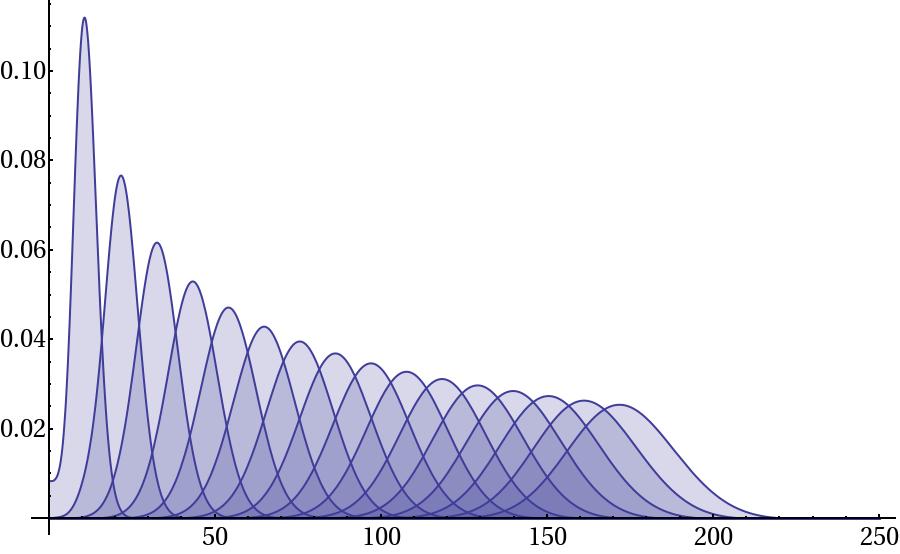 Photon count histograms for N=16 ions
N=1
N=8
N=16 ()
# photons
[Speaker Notes: B/J: 5, 1.5, 0.03]
Quantum simulation with N=16 ions
N=0 ()
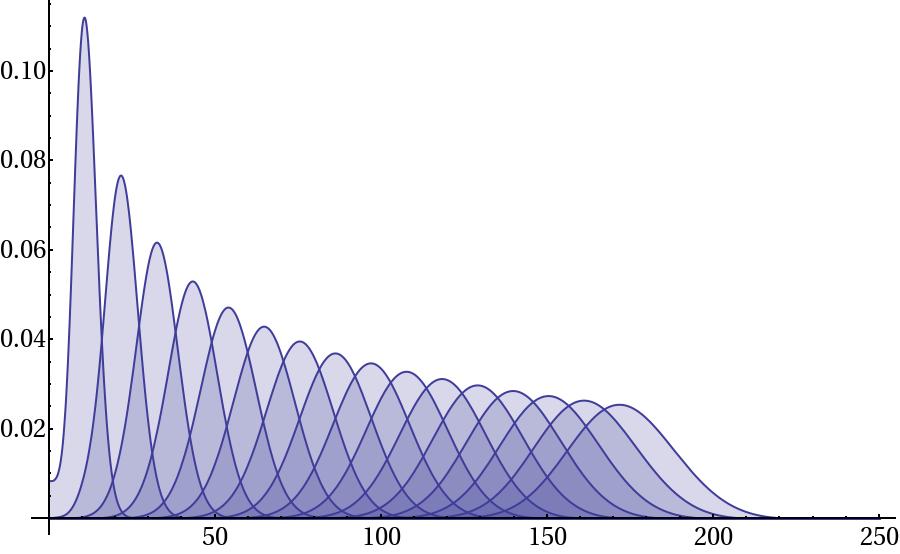 Theoretical photon count histograms
Ferro couplings
Anti-ferro couplings
N=8
N=16 ()
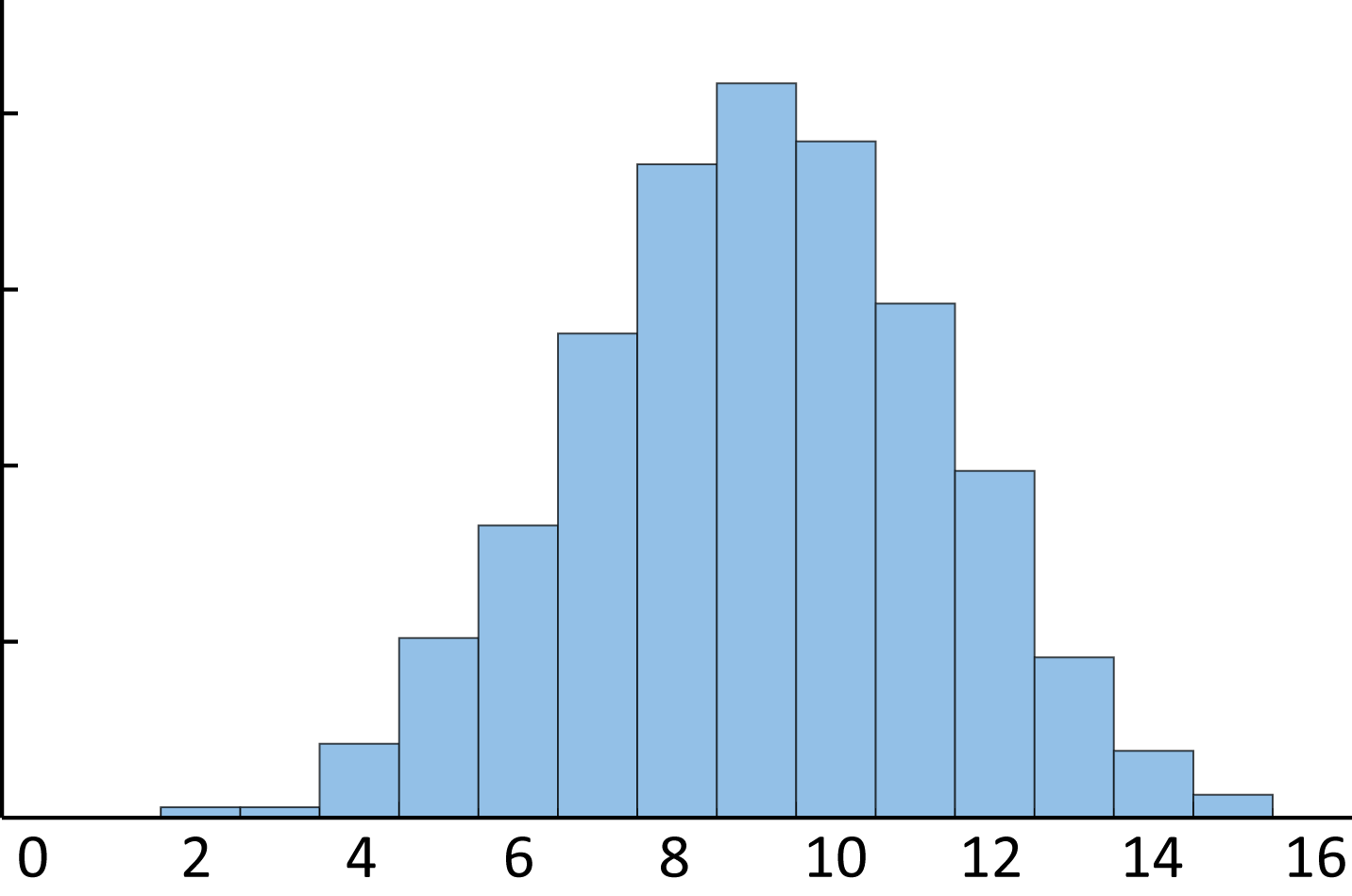 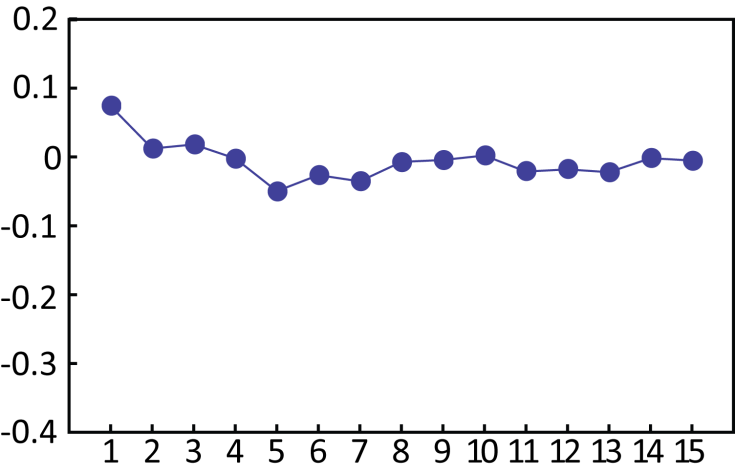 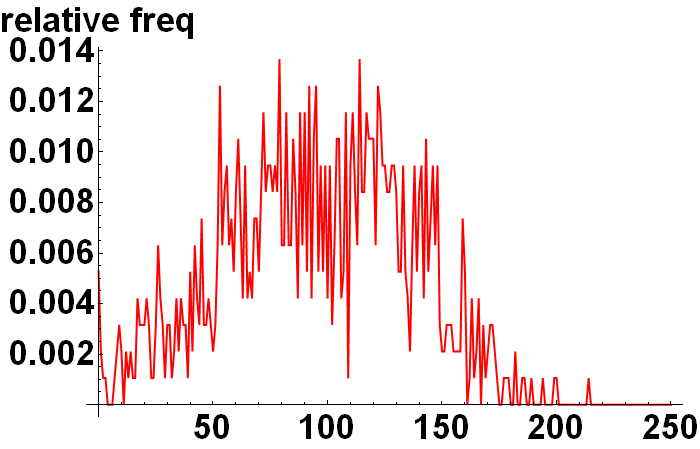 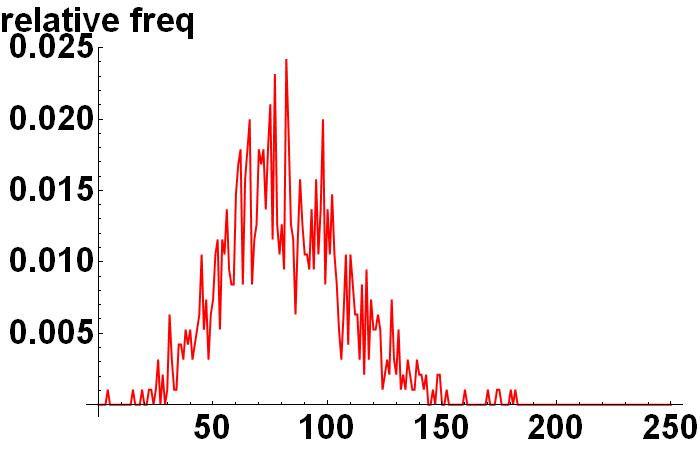 # photons
Ferro couplings
paramagnetic 
polarization
B>>J
B>>J
G(1,j)
B ~ J
Quantum
 Phase
 Transition
B ~ J
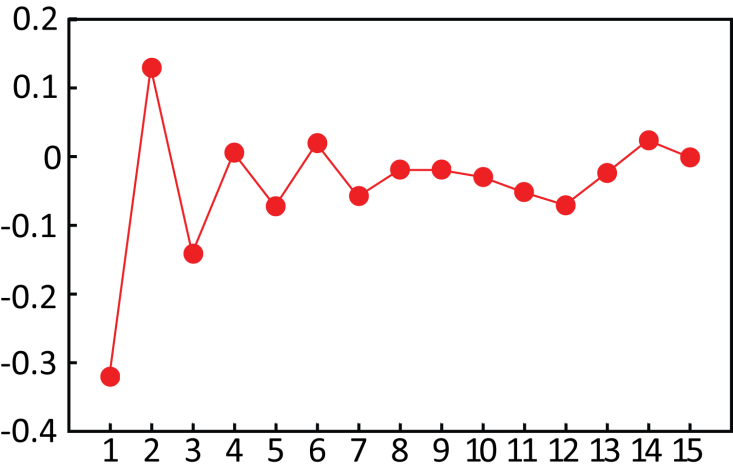 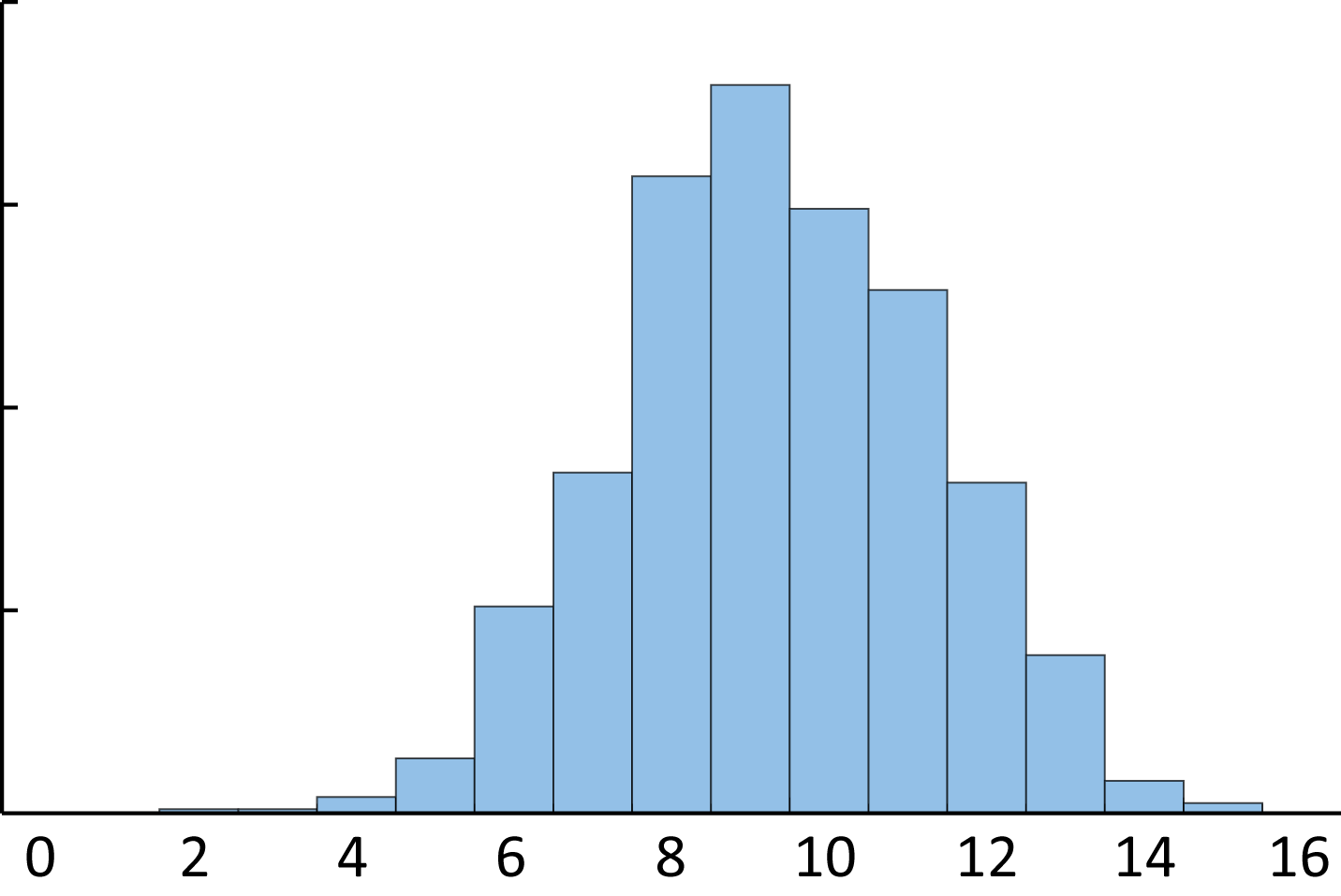 Decreasing 
B/J
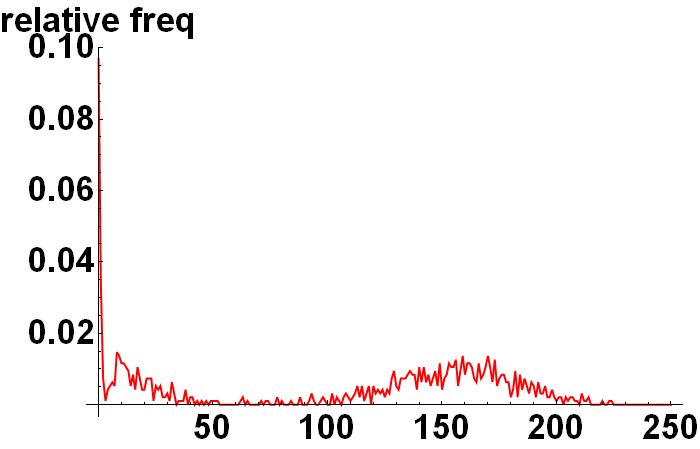 G(1,j)
B << J
B << J
FM/AFM 
order
Distance from 1st ion, j
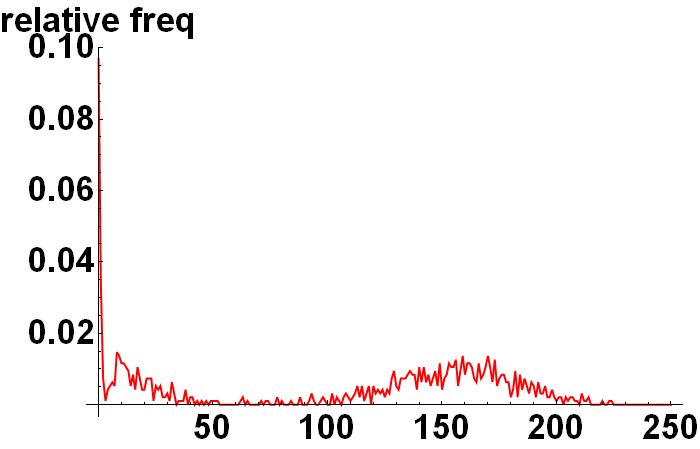 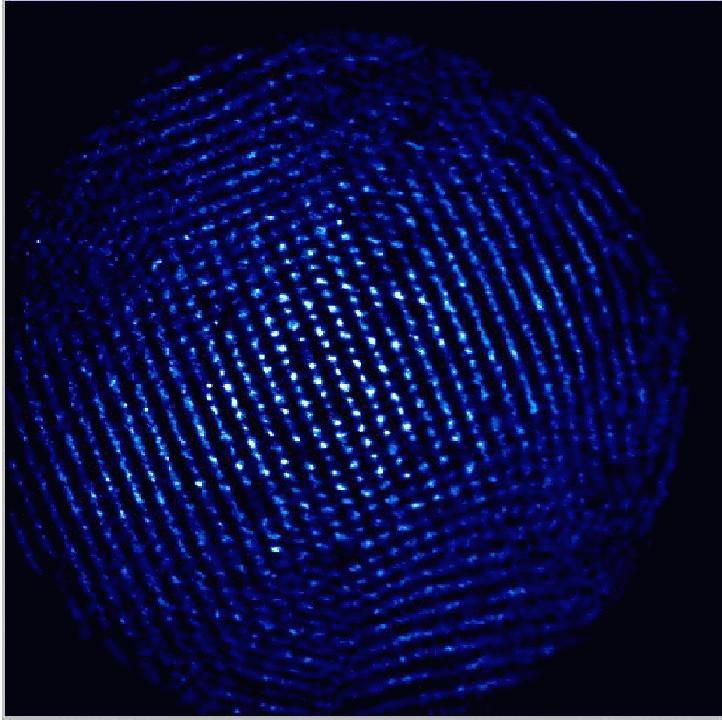 ~few 100
Be+ ions in
a Penning Trap
Quantum
Hard-drive?
J. Britton et al., Nature 484, 489 (2012)
Going Cold: N>50
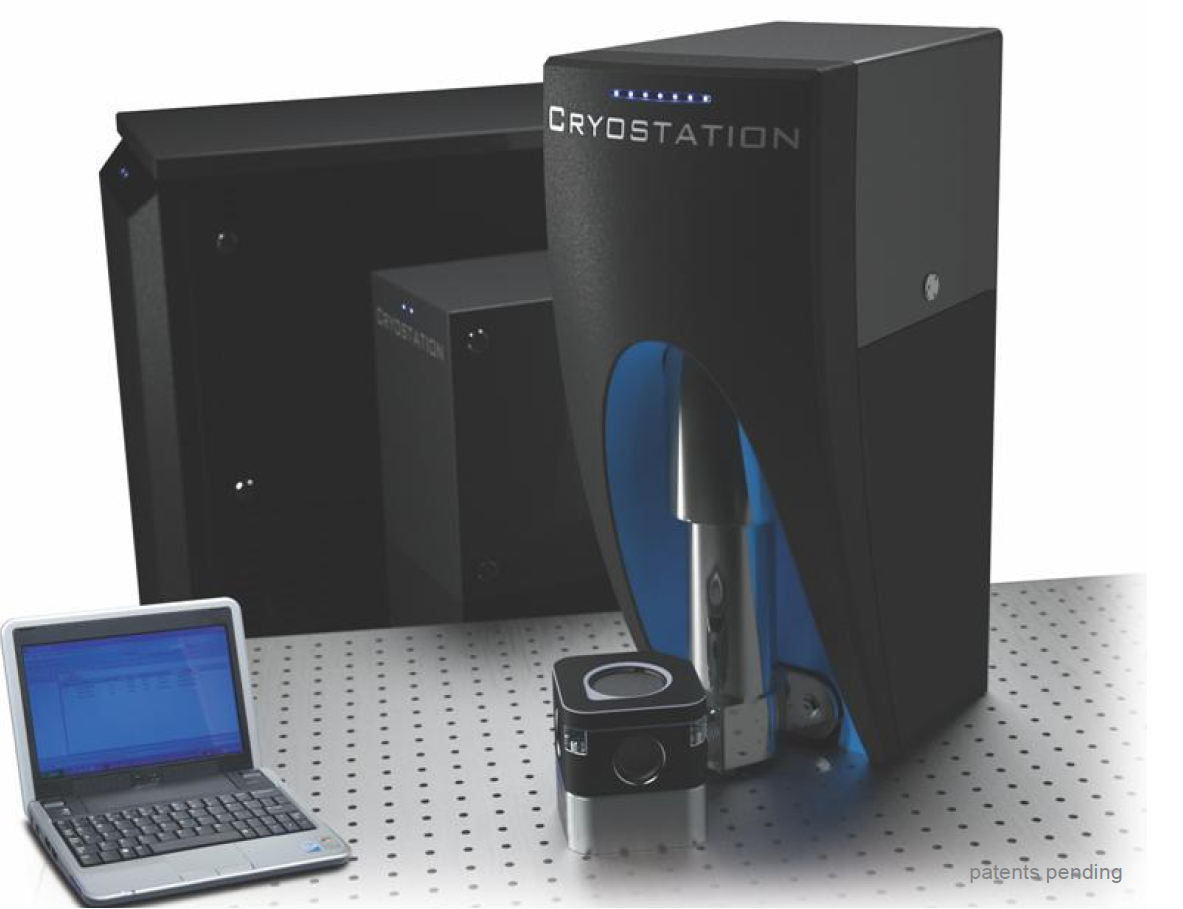 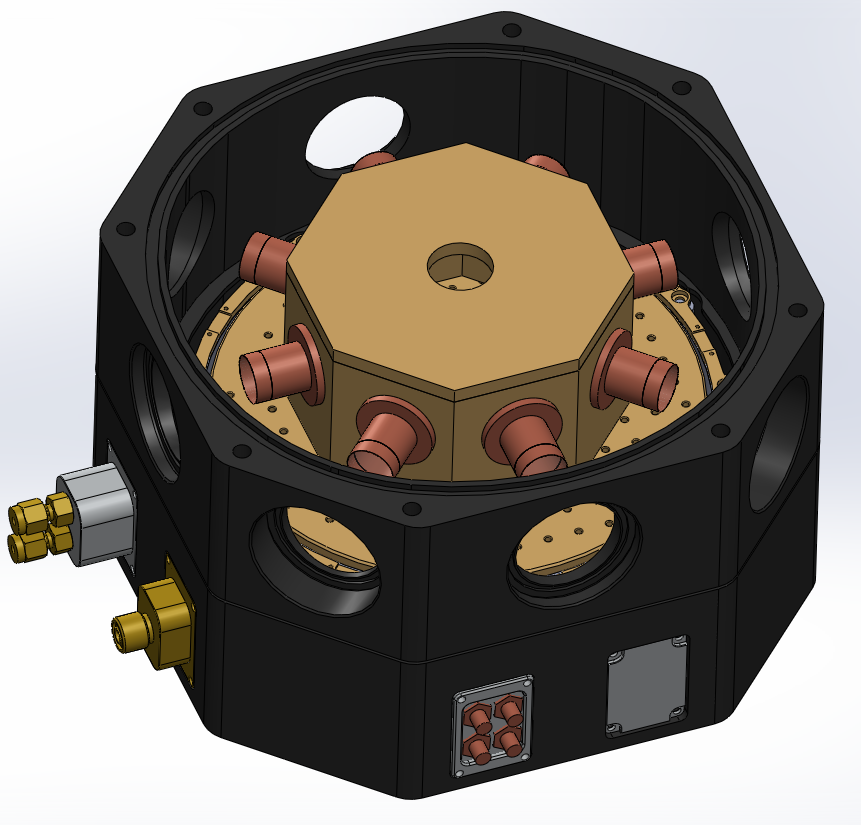 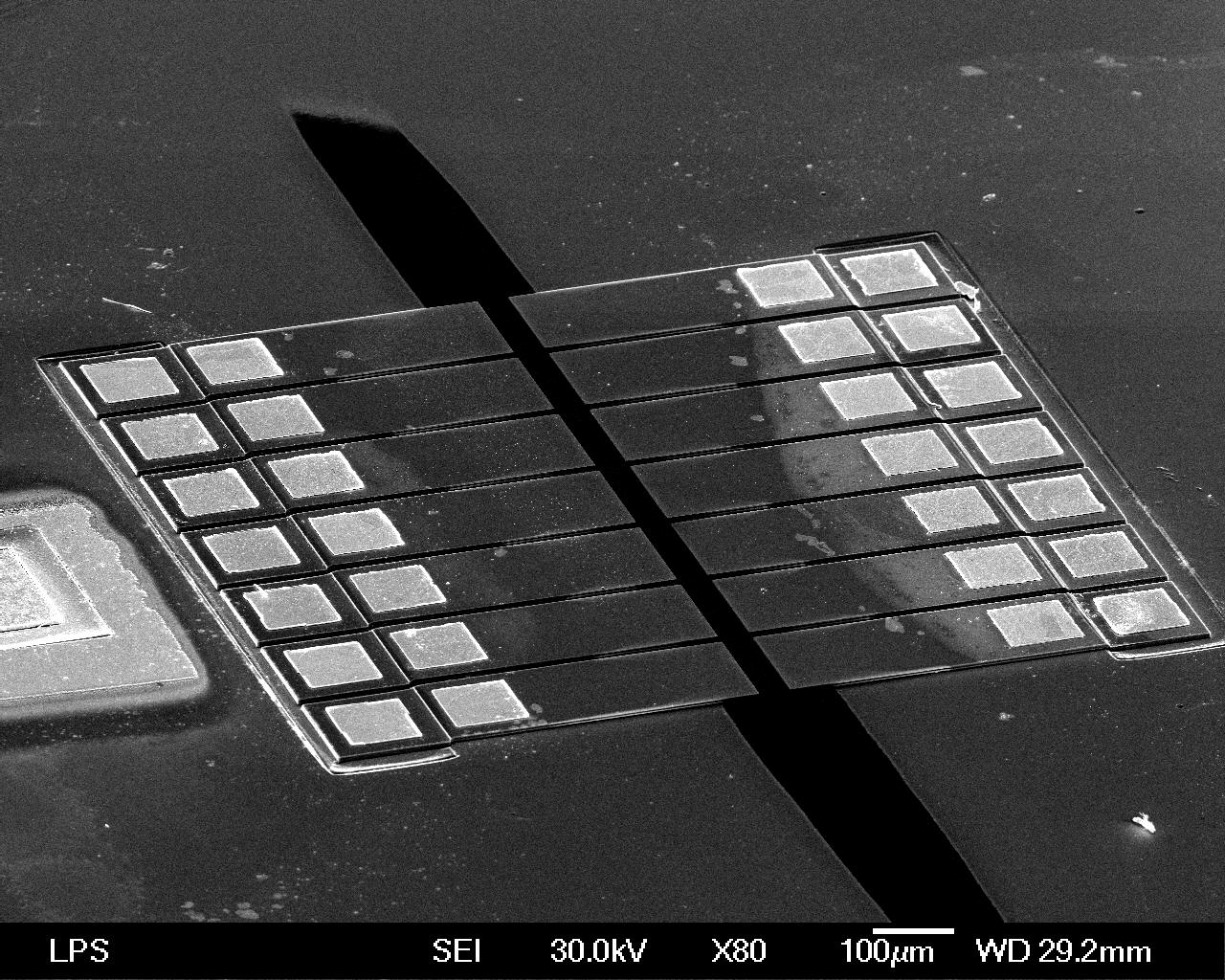 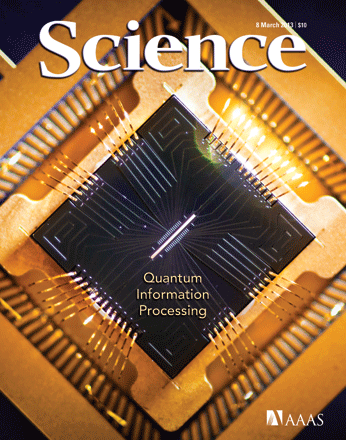 Maryland/LPS
GaAs/AlGaAs
GaTech 
Res. Inst.
Al/Si/SiO2
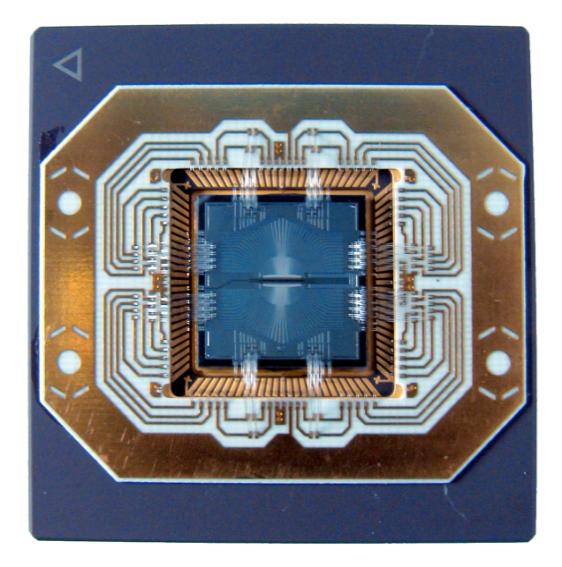 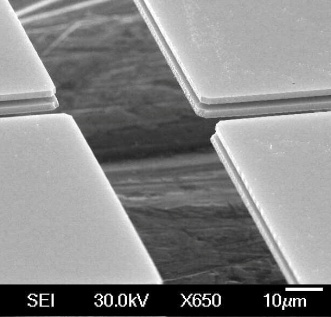 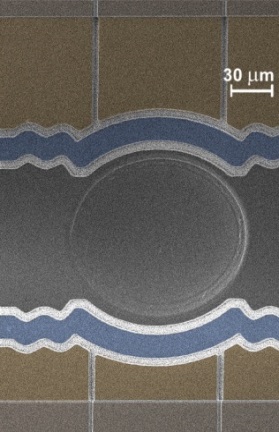 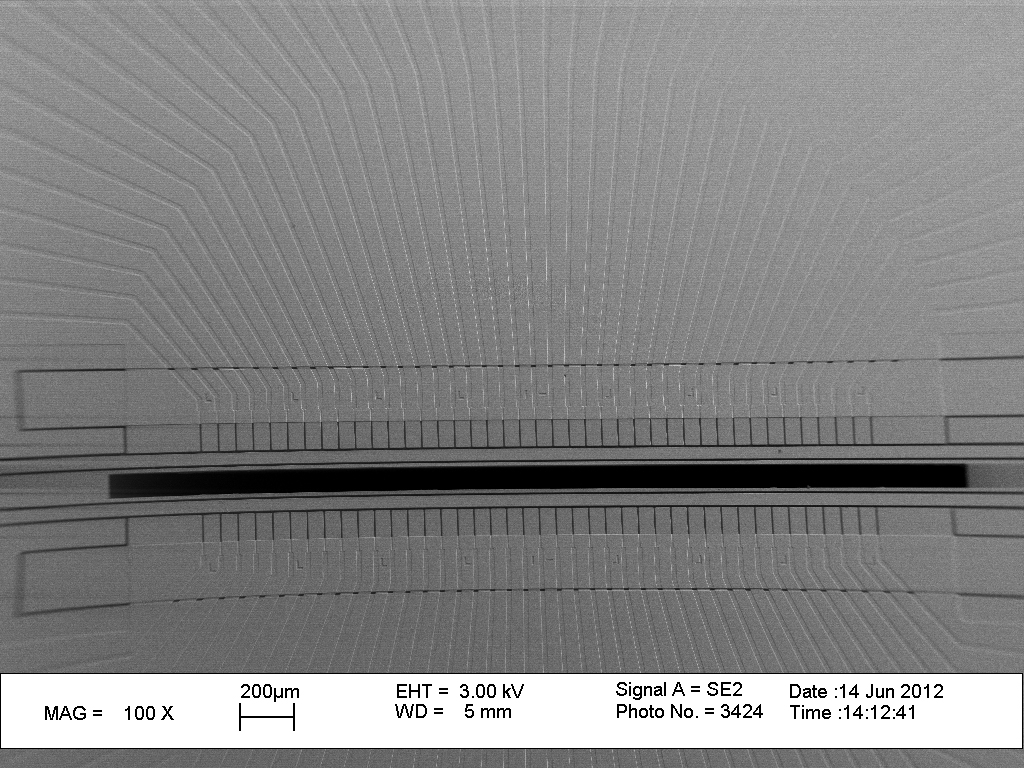 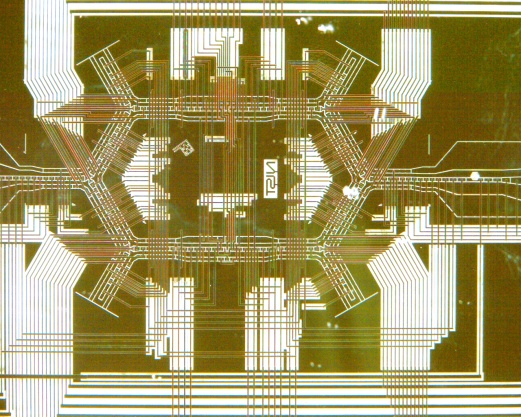 NIST-Boulder
Au/Quartz
Sandia Nat’l Lab:  Si/SiO2
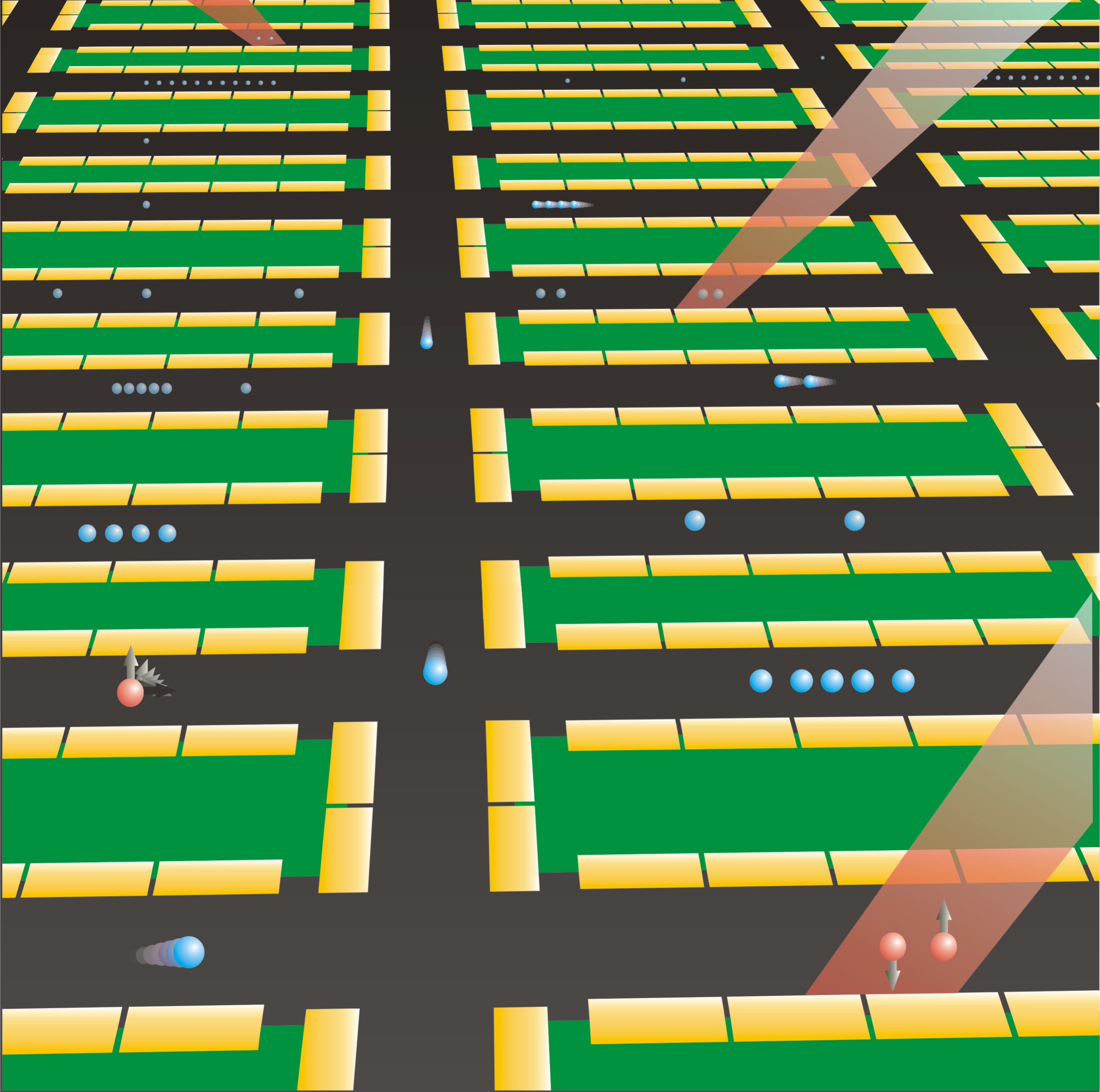 a  (C.O.M.)
b  (stretch)
c (Egyptian)
Mode competition – 
example: axial modes, N = 4 ions
d (stretch-2)
mode
amplitudes
60
d
b+c
c
b
c-a
2b,a+c
a+b
b-a
2a
c-a
b-a
b+c
cooling beam
2b,a+c
a
a+b
Fluorescence counts
40
2a
d
a
b
carrier
axial modes only
c
20
-15
-10
-5
0
5
10
15
Raman Detuning dR (MHz)
D. Kielpinski, CM, D. Wineland, Nature 417, 709 (2002)
Large scale vision (103 – 106 atomic qubits?)
0.001 Hz then, ~1 Hz now, ~1 kHz soon
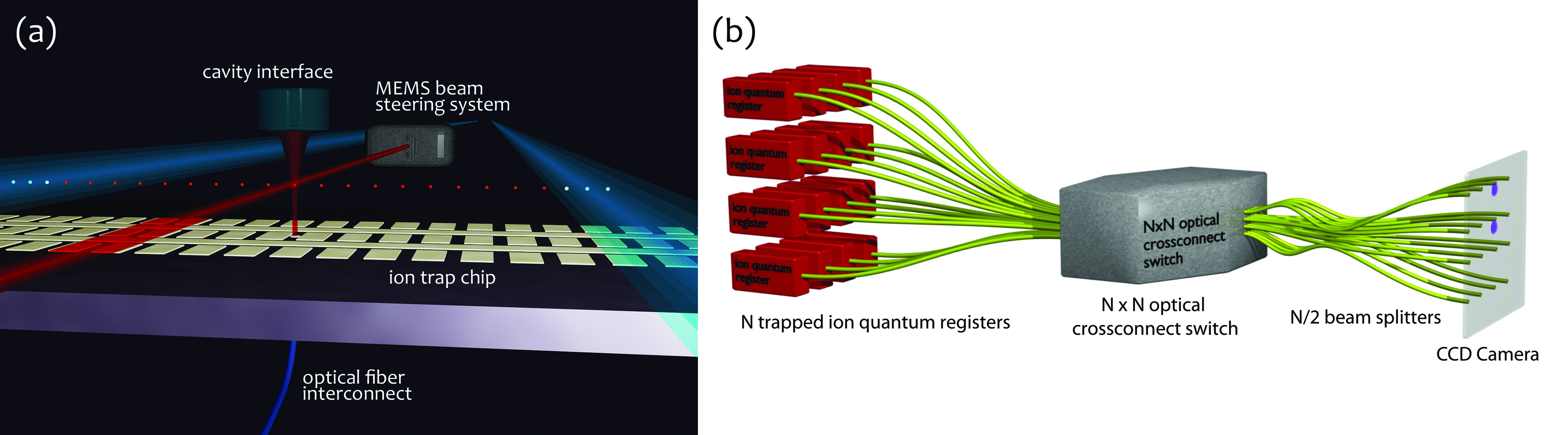 New hierarchical and modular quantum computer architecture
 Different model for circuit optimization
 Error correction thresholds exist! (R. Raussendorf)
C.M., et al., ArXiv 1208.0391 (2012).
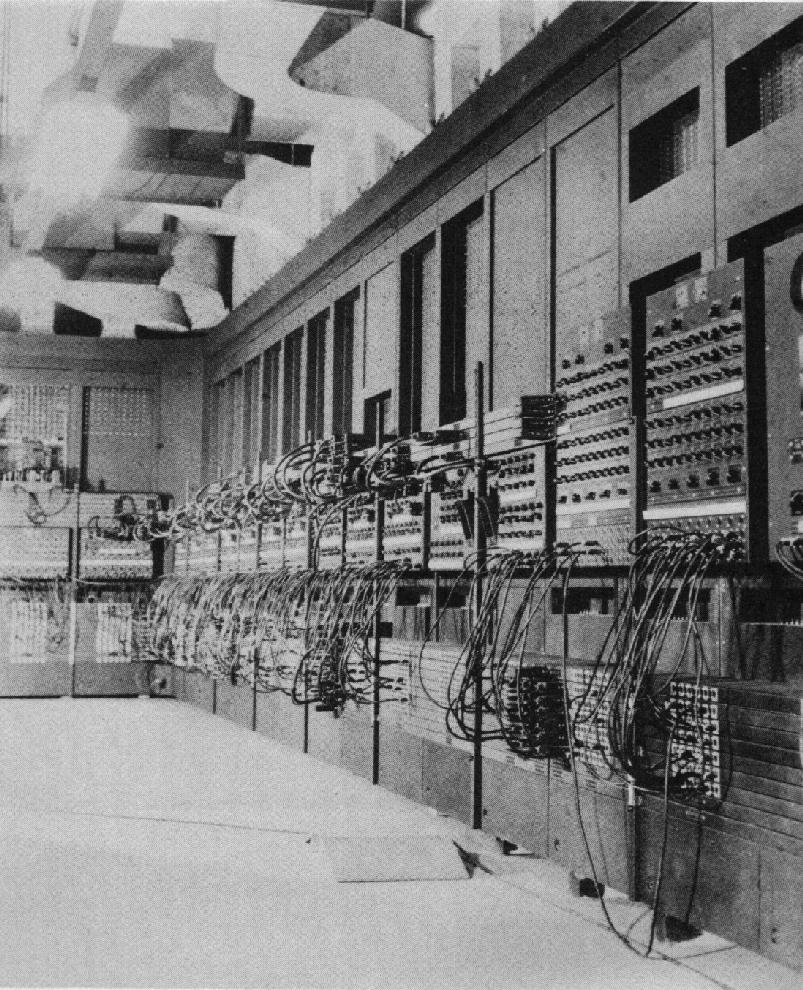 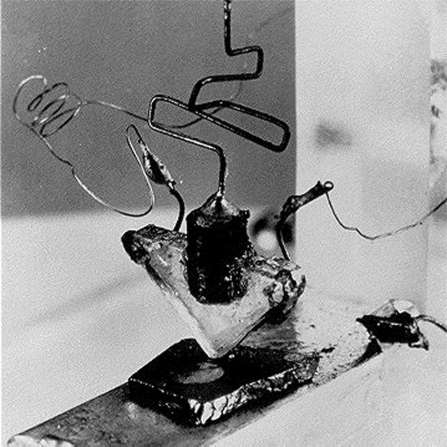 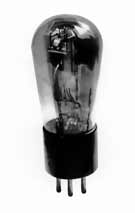 ENIAC (1946)
Solid-state transistor (1947)
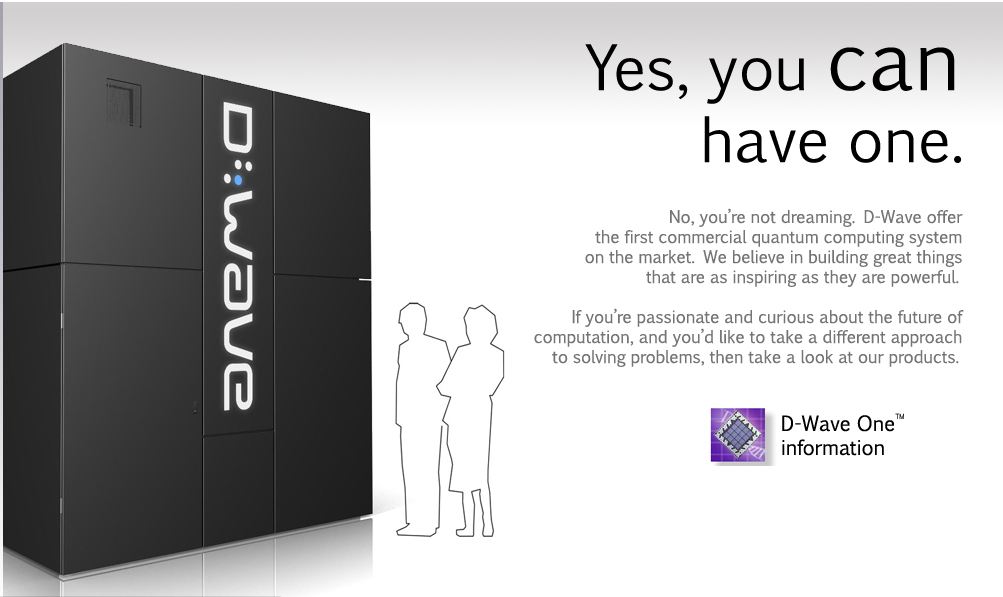 right idea, wrong platform